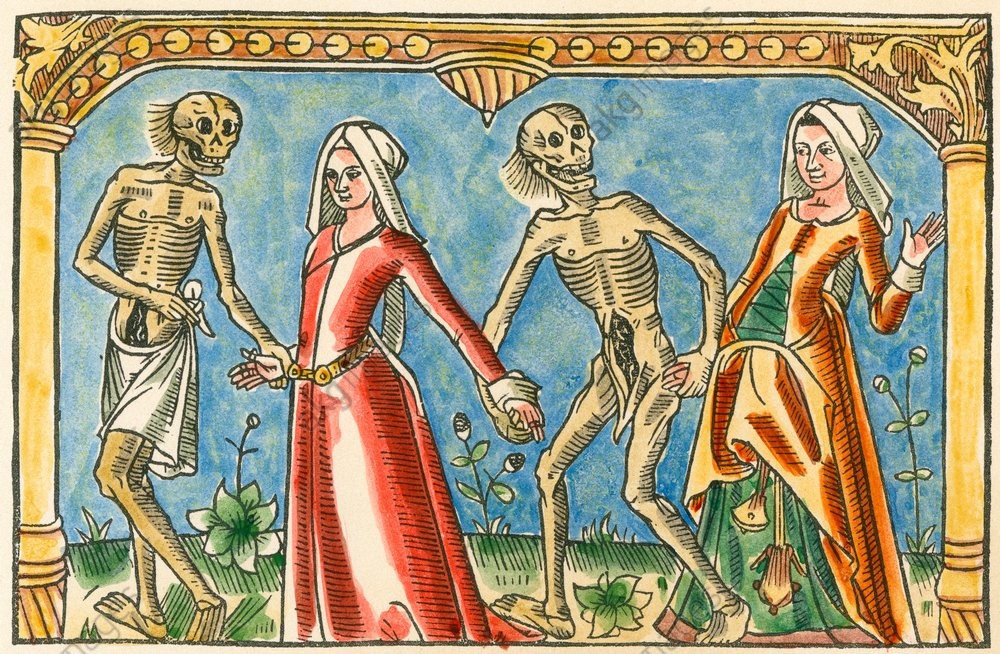 Vizualita a zobrazení posvátného
(RLB 273)
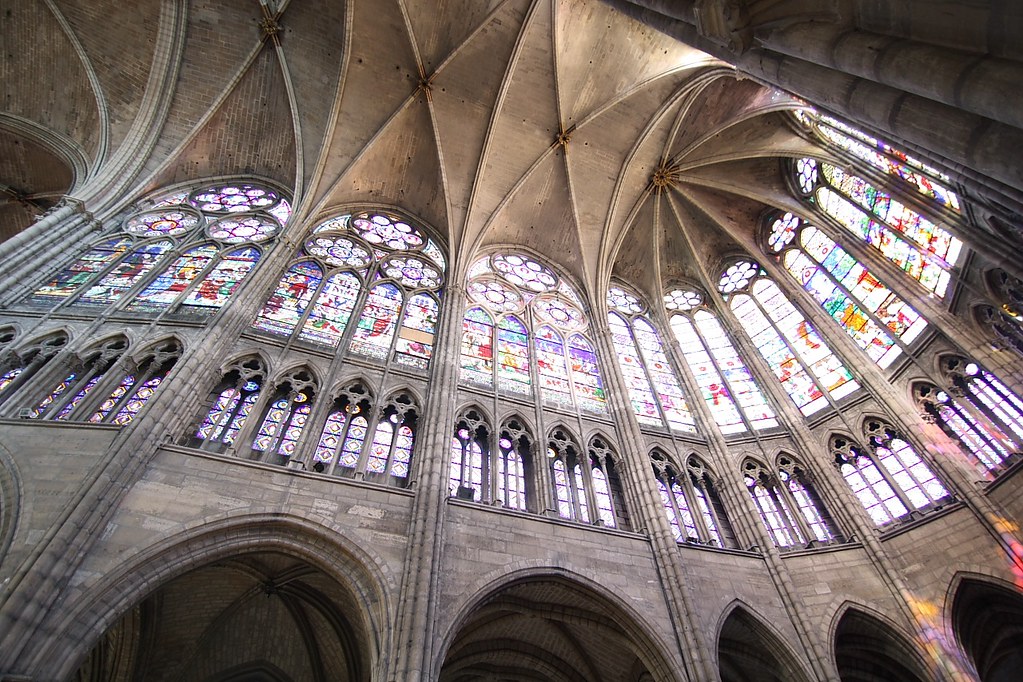 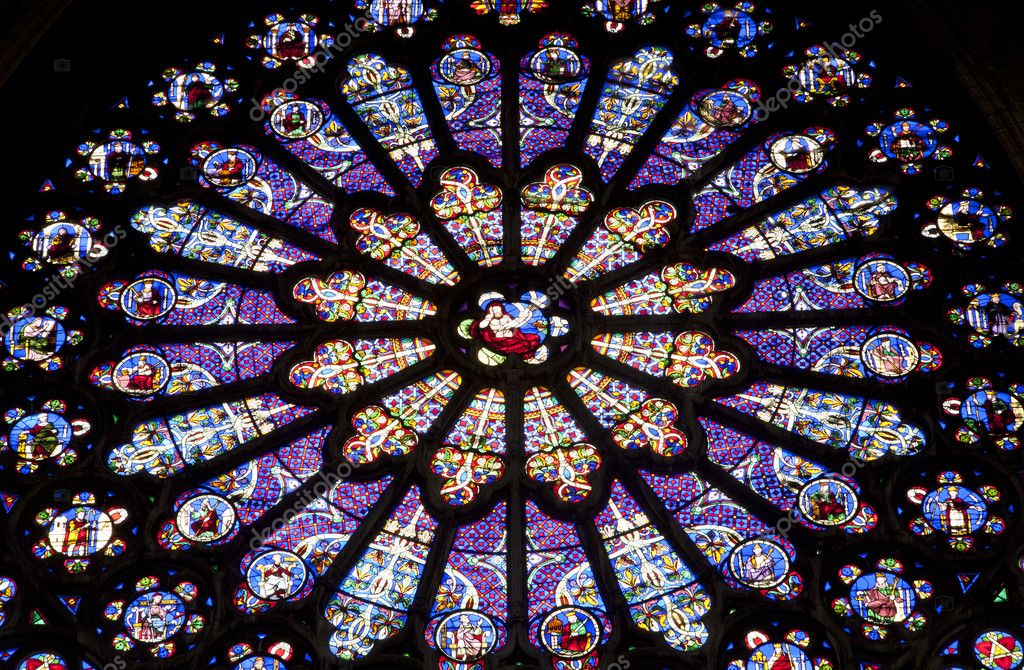 Když ... mě krása mnoha barevných drahokamů odvedla od vnějších starostí, k meditaci, která mě přiměla přemýšlet, převáděje to, co je hmotné, na to, co je nehmotné. ... pak, zdá se mi, že vidím sám sebe jako bych přebýval ve zvláštní sféře, která není součástí Země, ale ani Království nebeského… mohu se přenést z tohoto podřadného do onoho vyššího světa.“ 
(Suger, Saint Denis, Administratione)
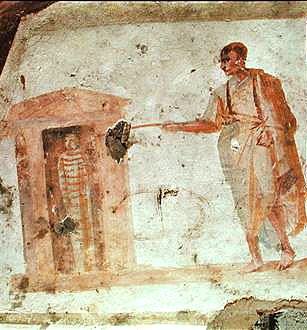 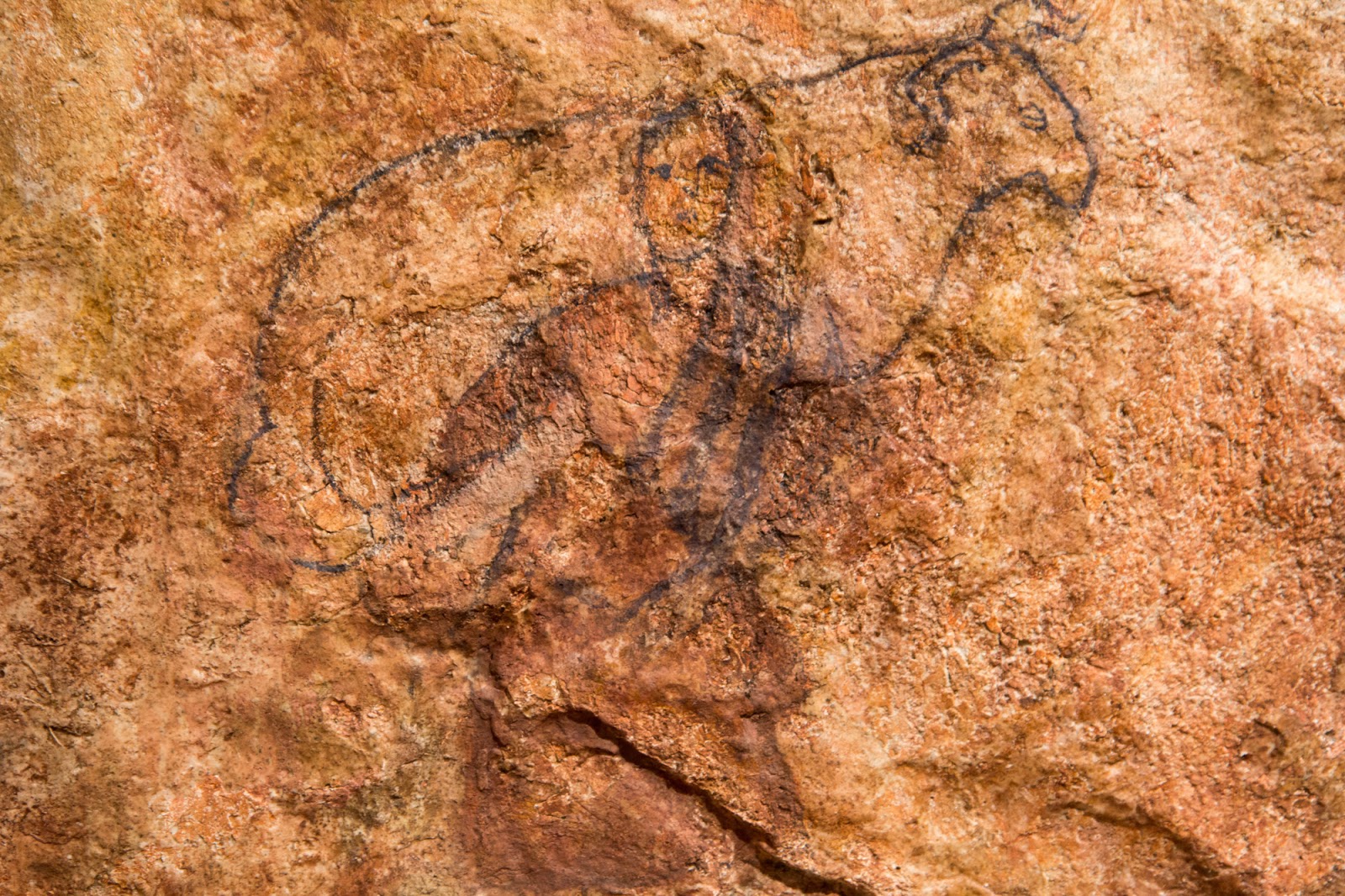 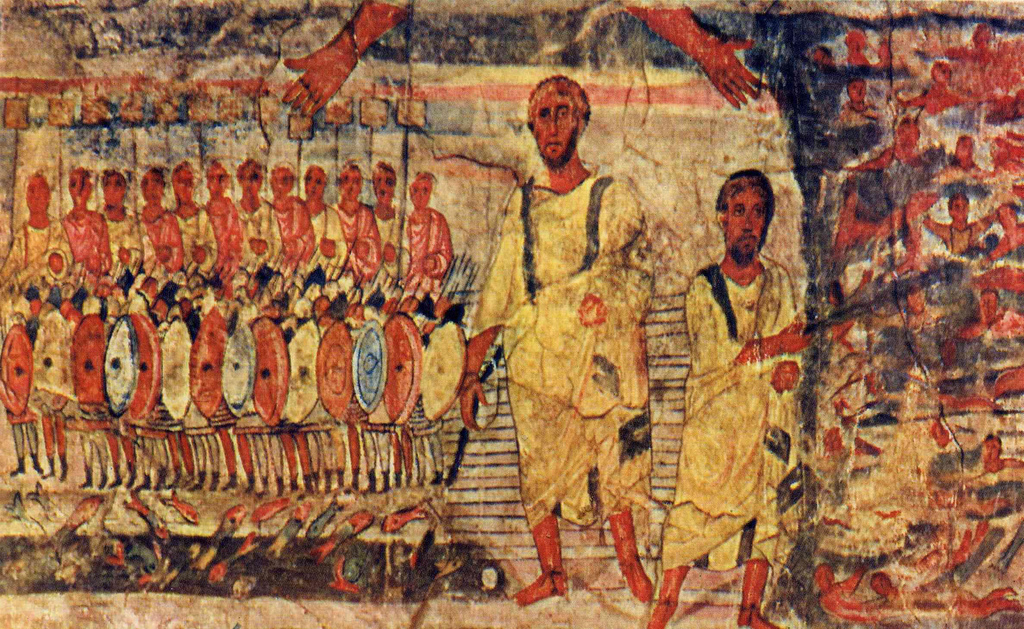 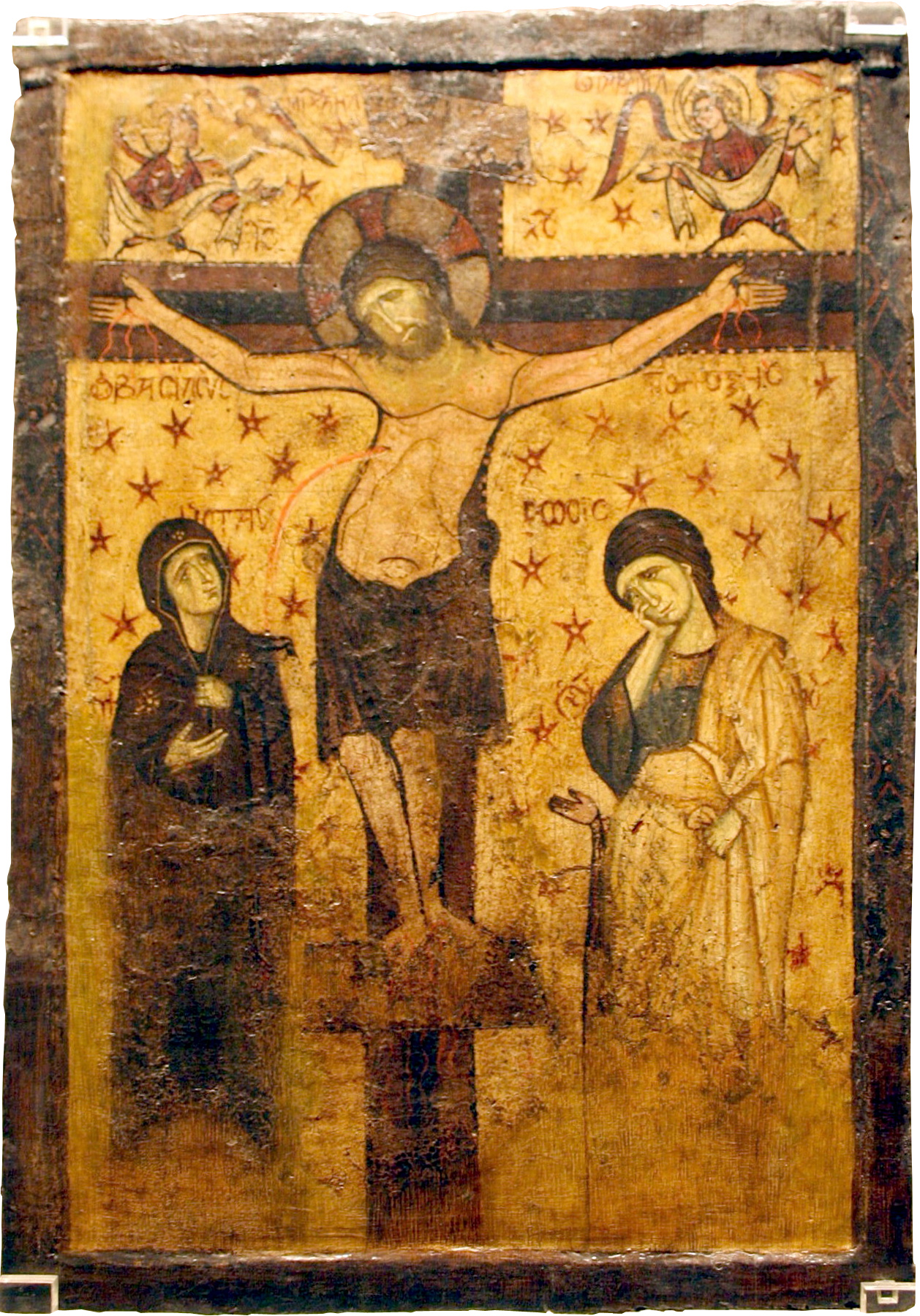 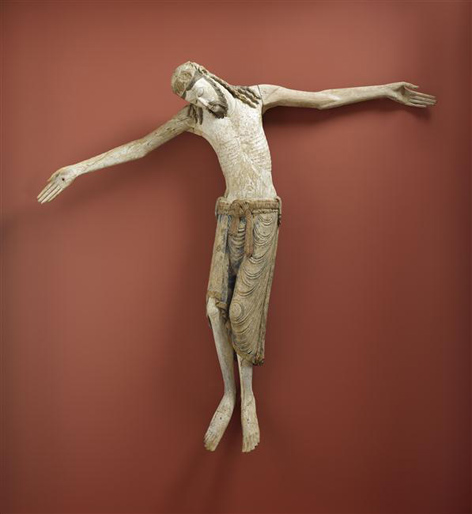 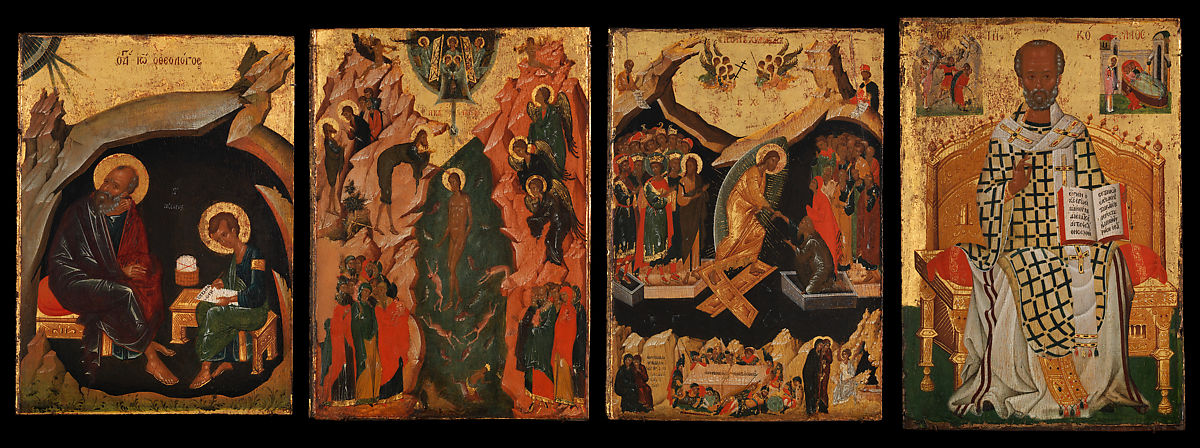 dulia -> ikonodulie
latreia
787: II. Níkajský koncil
proskyneisis
X Libri Carolini - adoratio
Jak správně uctívat obrazy?
Acheiropoieta a zobrazení Krista
rouška z Kamuliany 
Mandylion
Veraikon
Kristus Pantokrator 
Kristus jako chameleon?
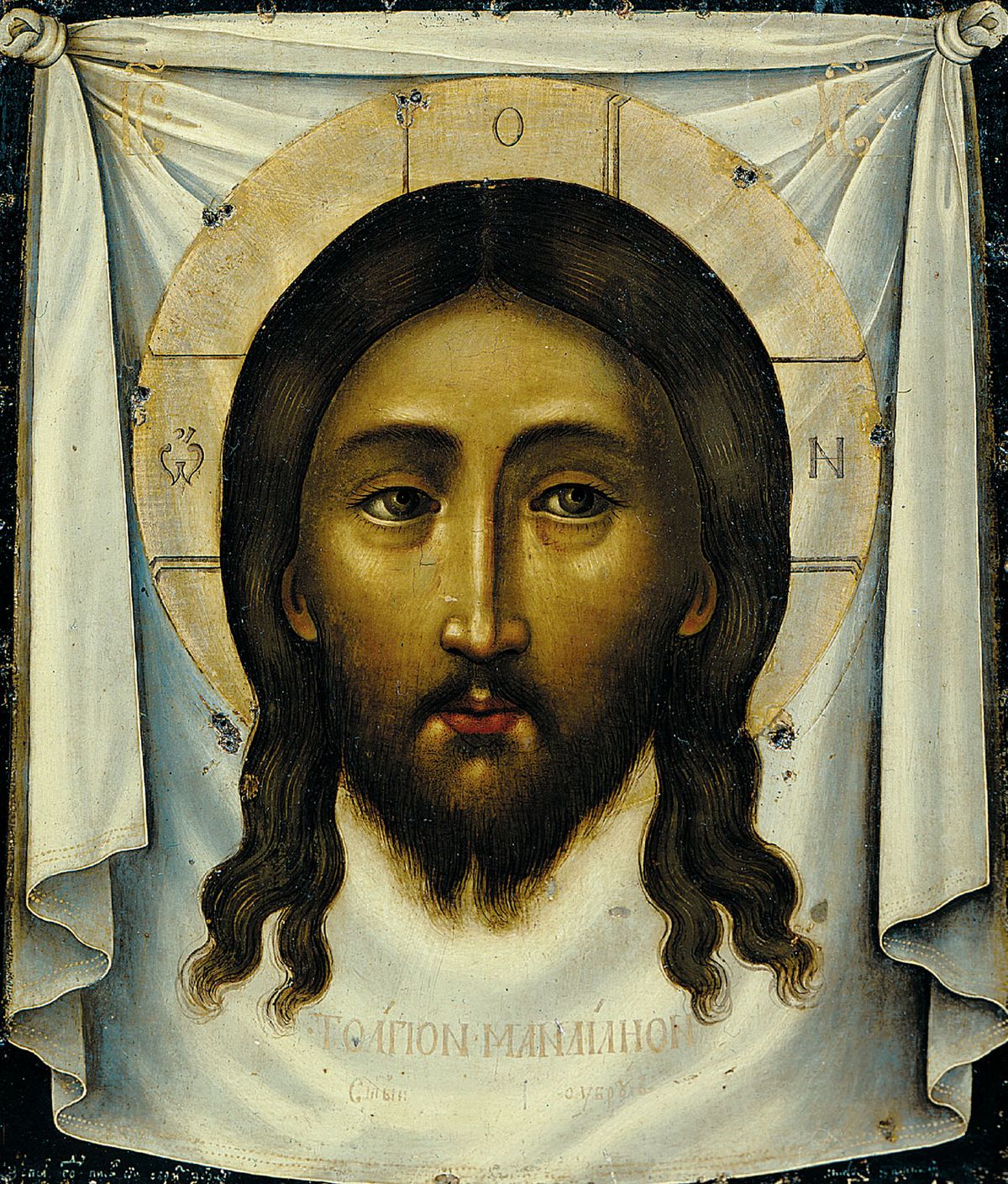 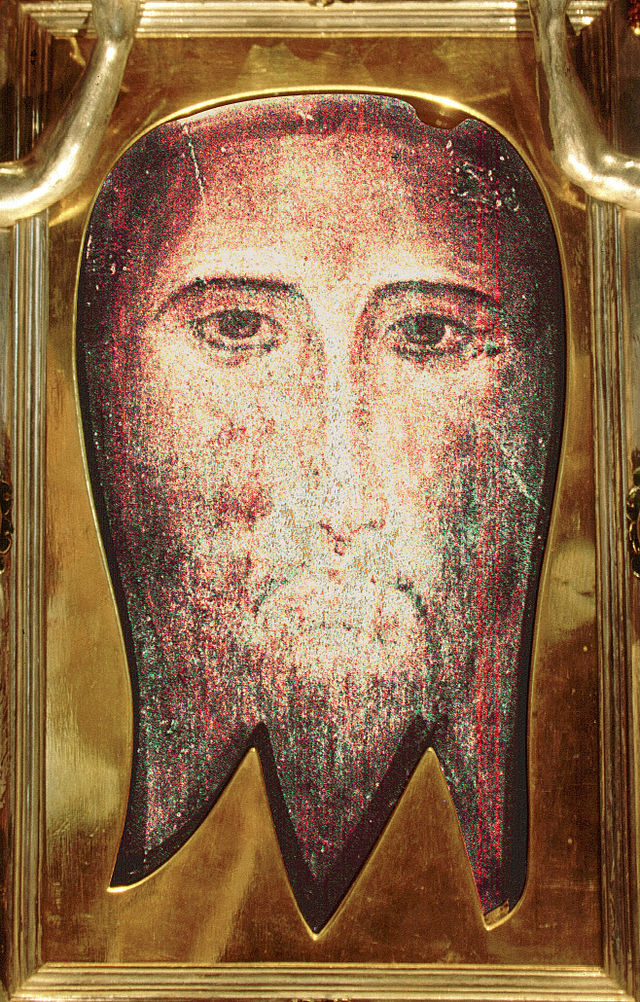 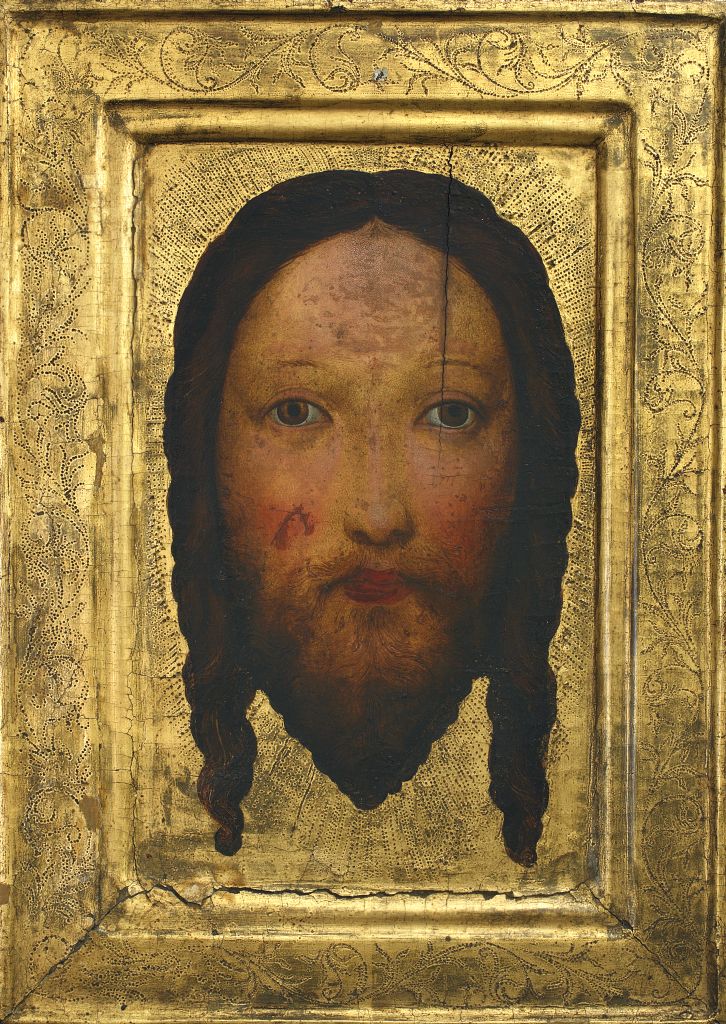 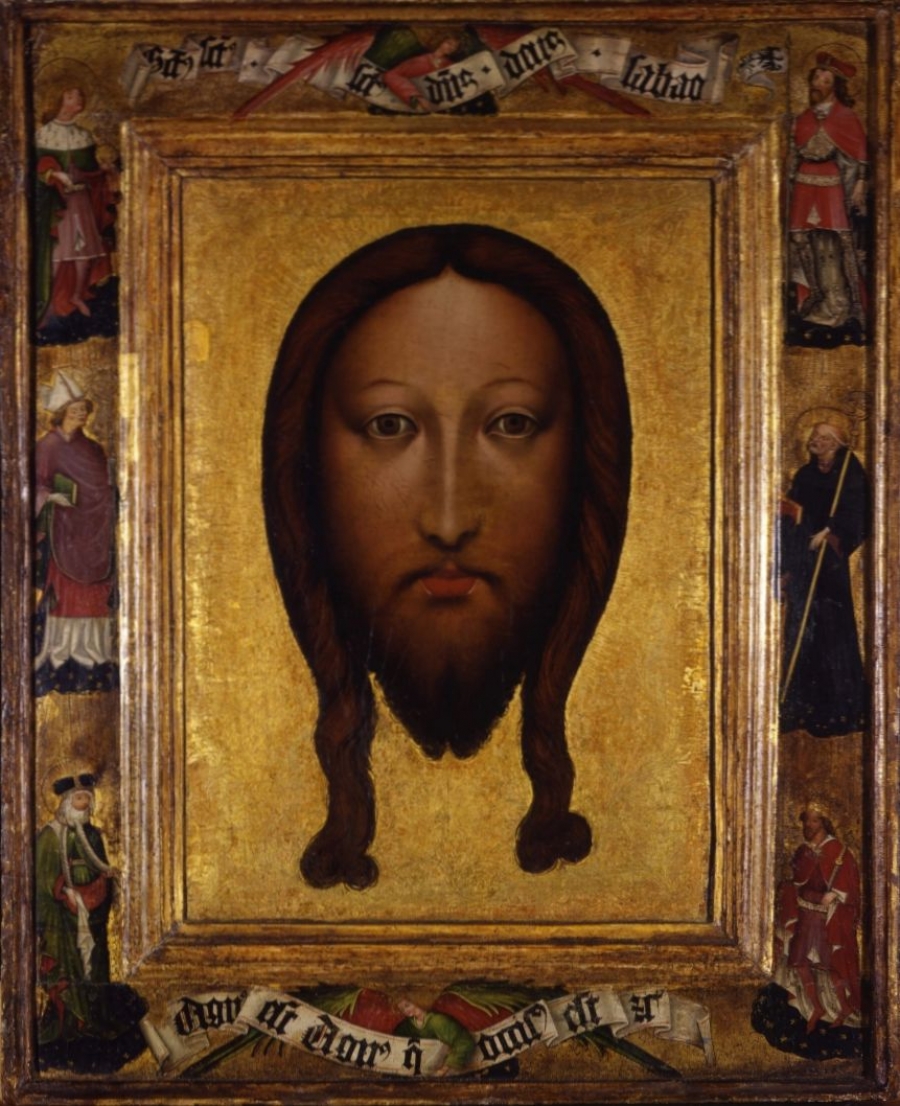 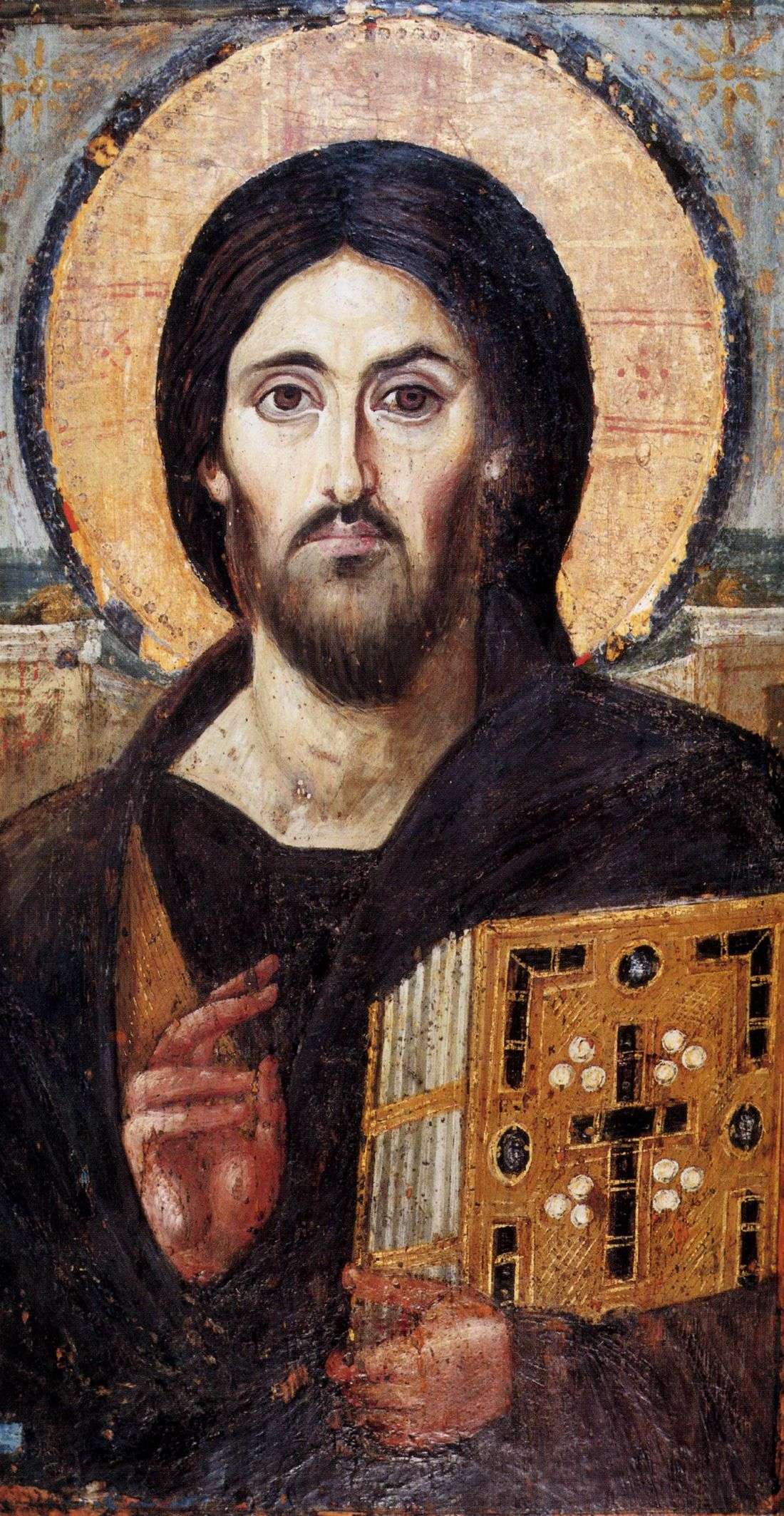 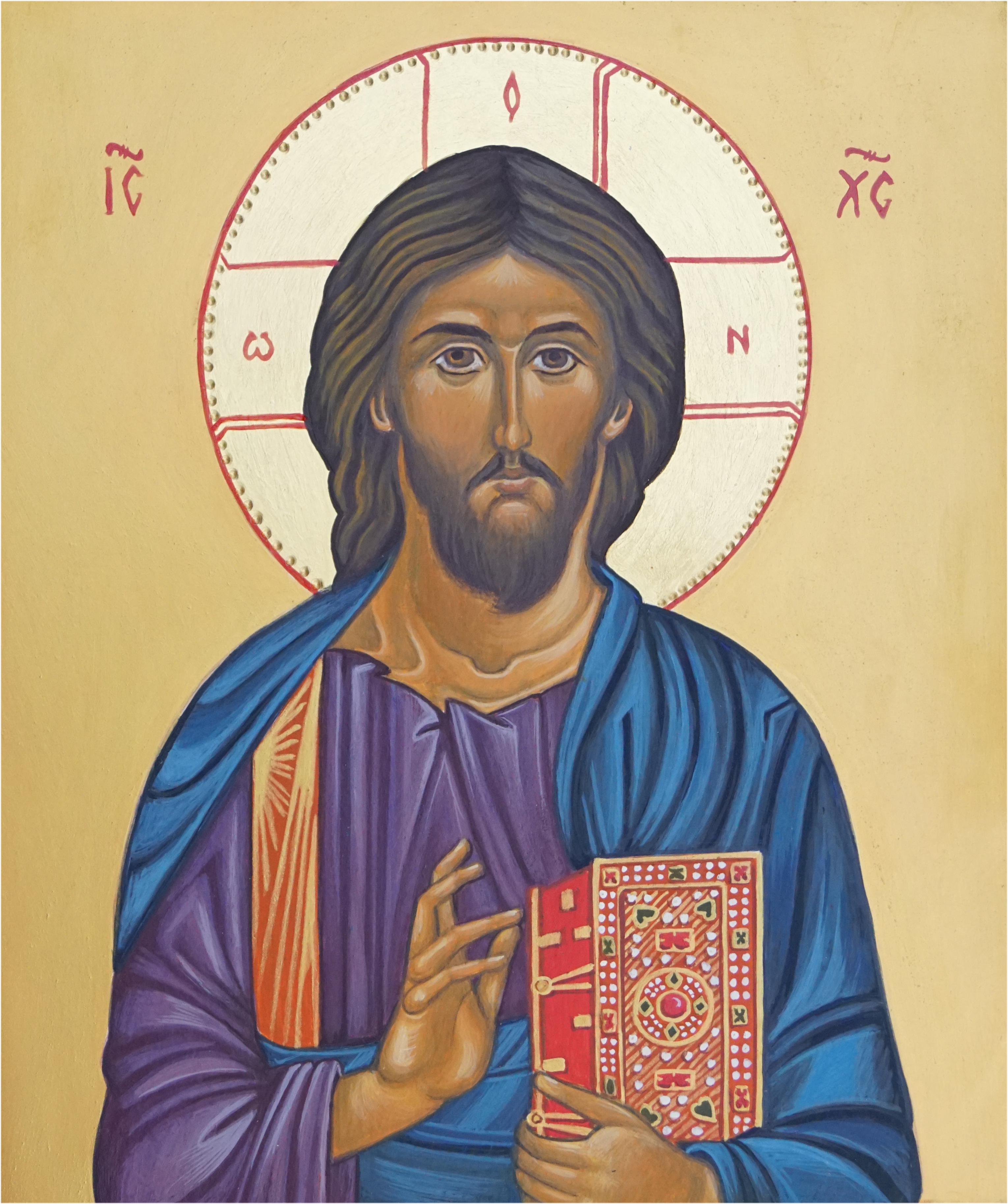 Kristus Pantokrator
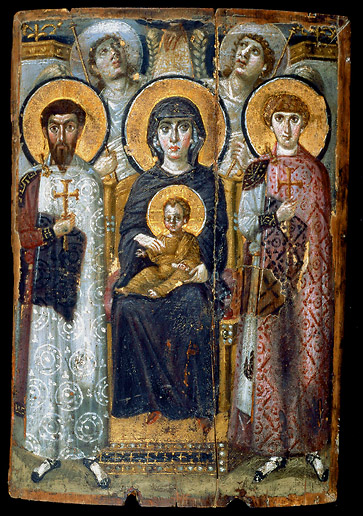 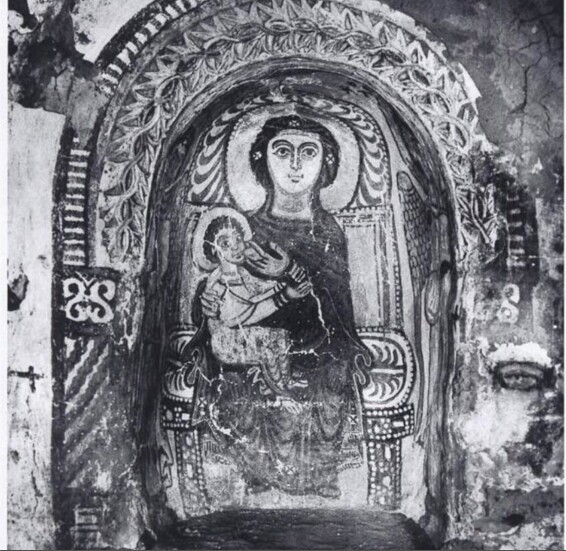 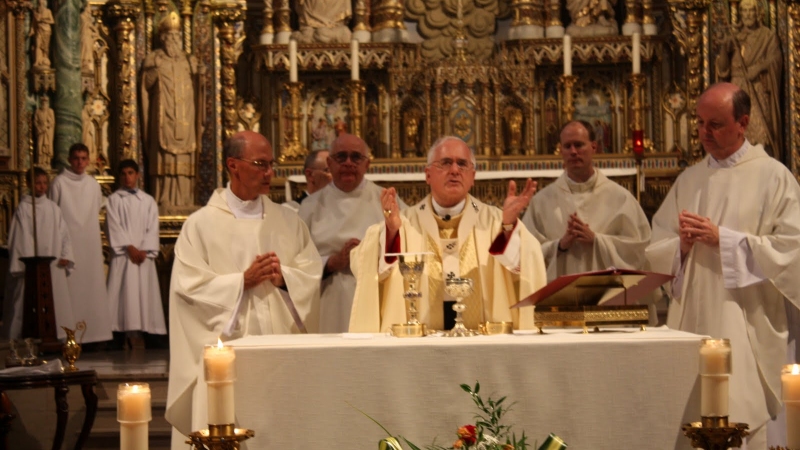 mluvicí relikviáře
Kněžiště
retábl
Duchovní – okulární přijímání?
Patena
Pala
korporál
Oltář a eucharistie
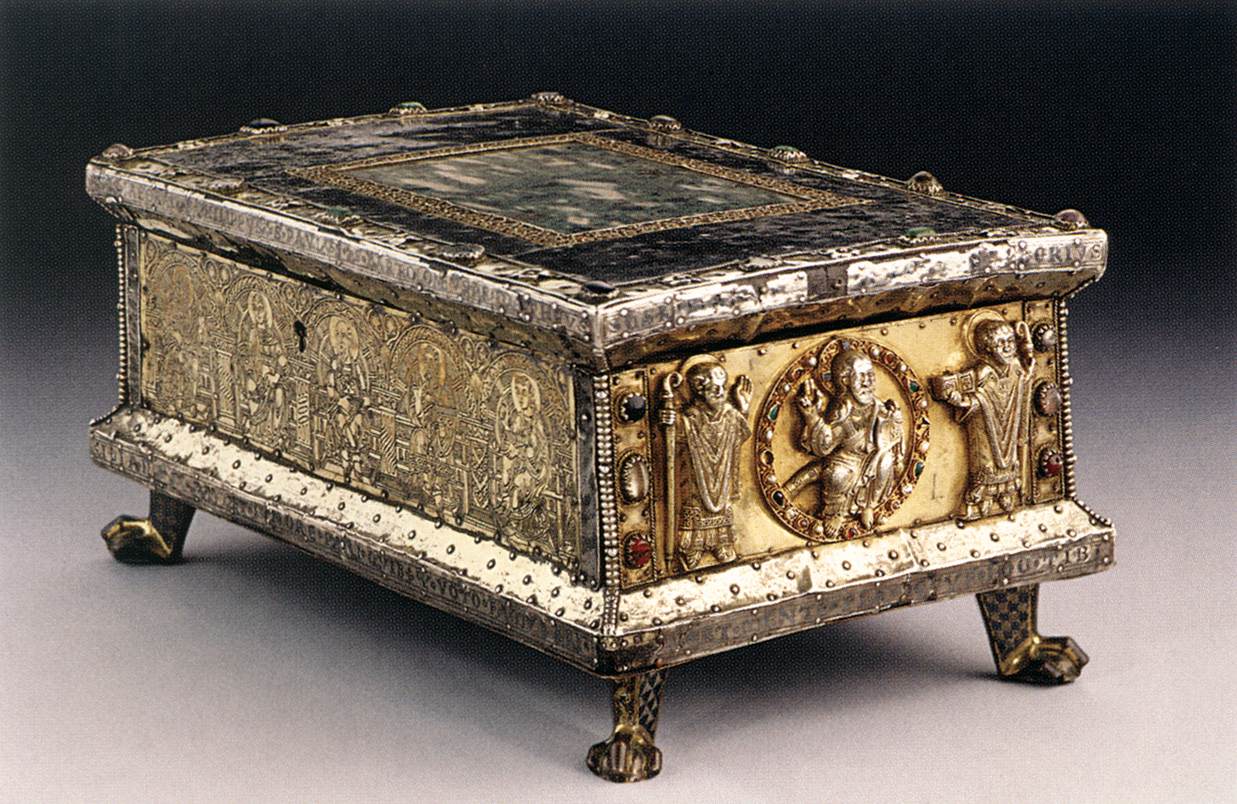 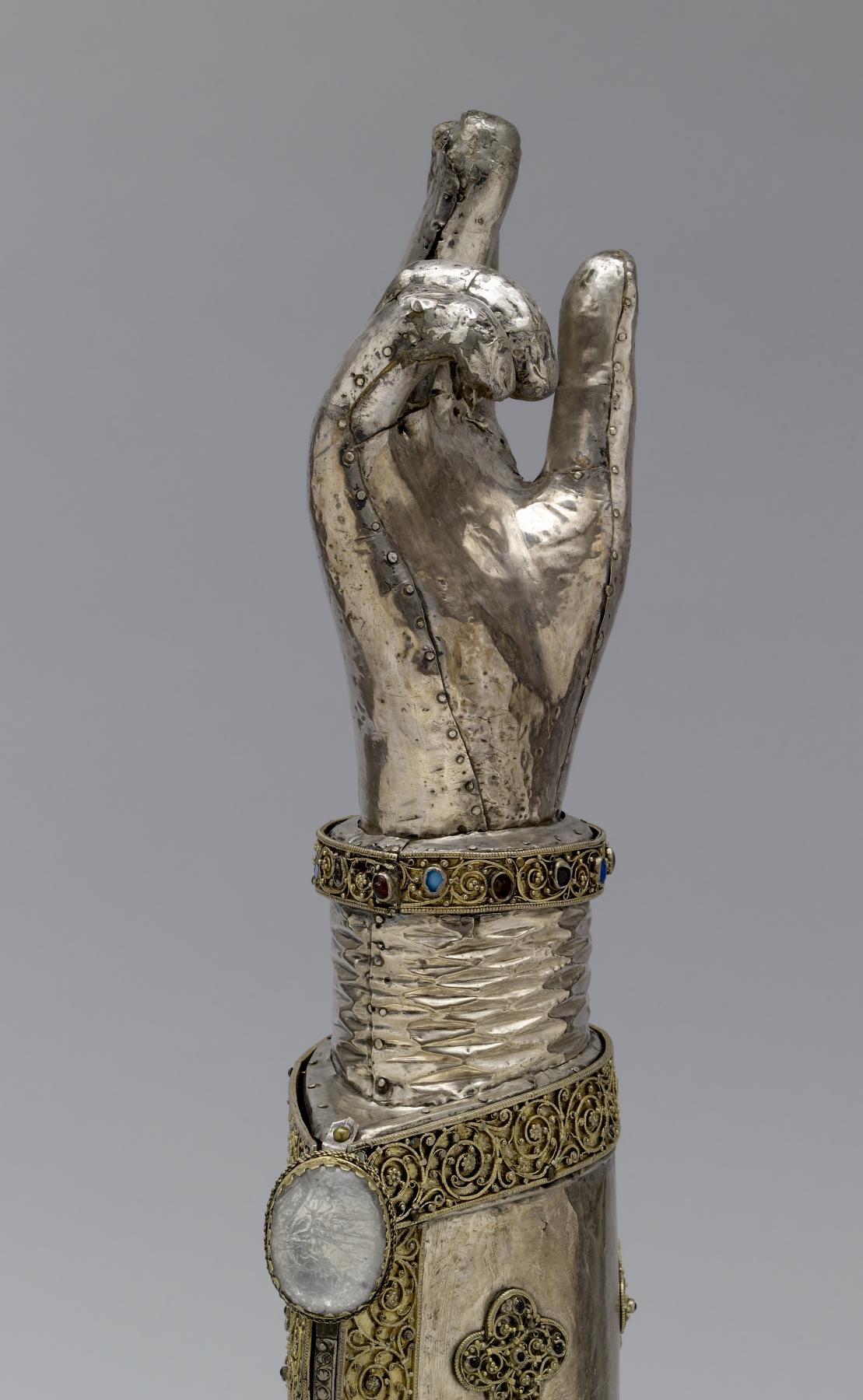 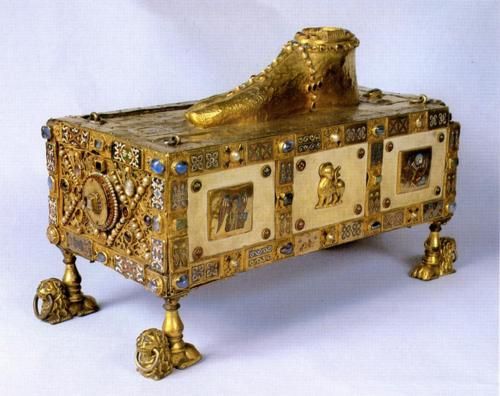 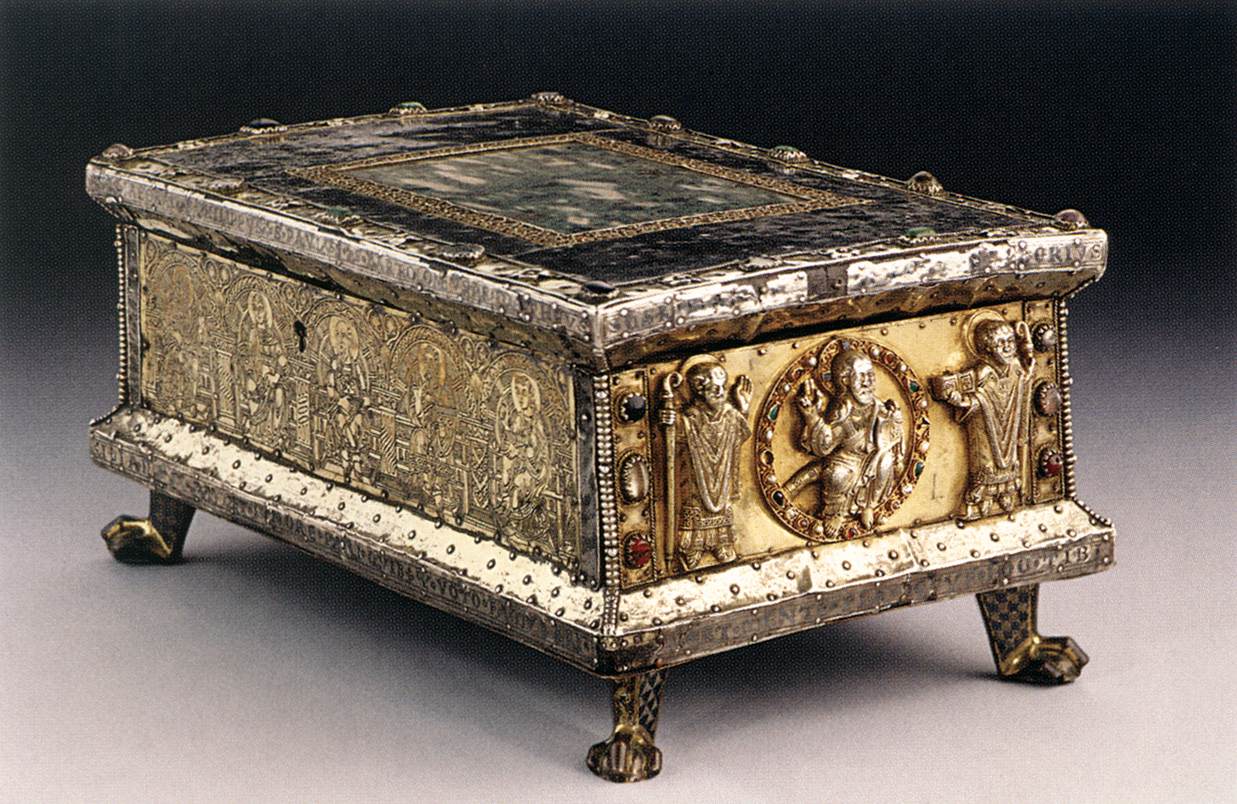 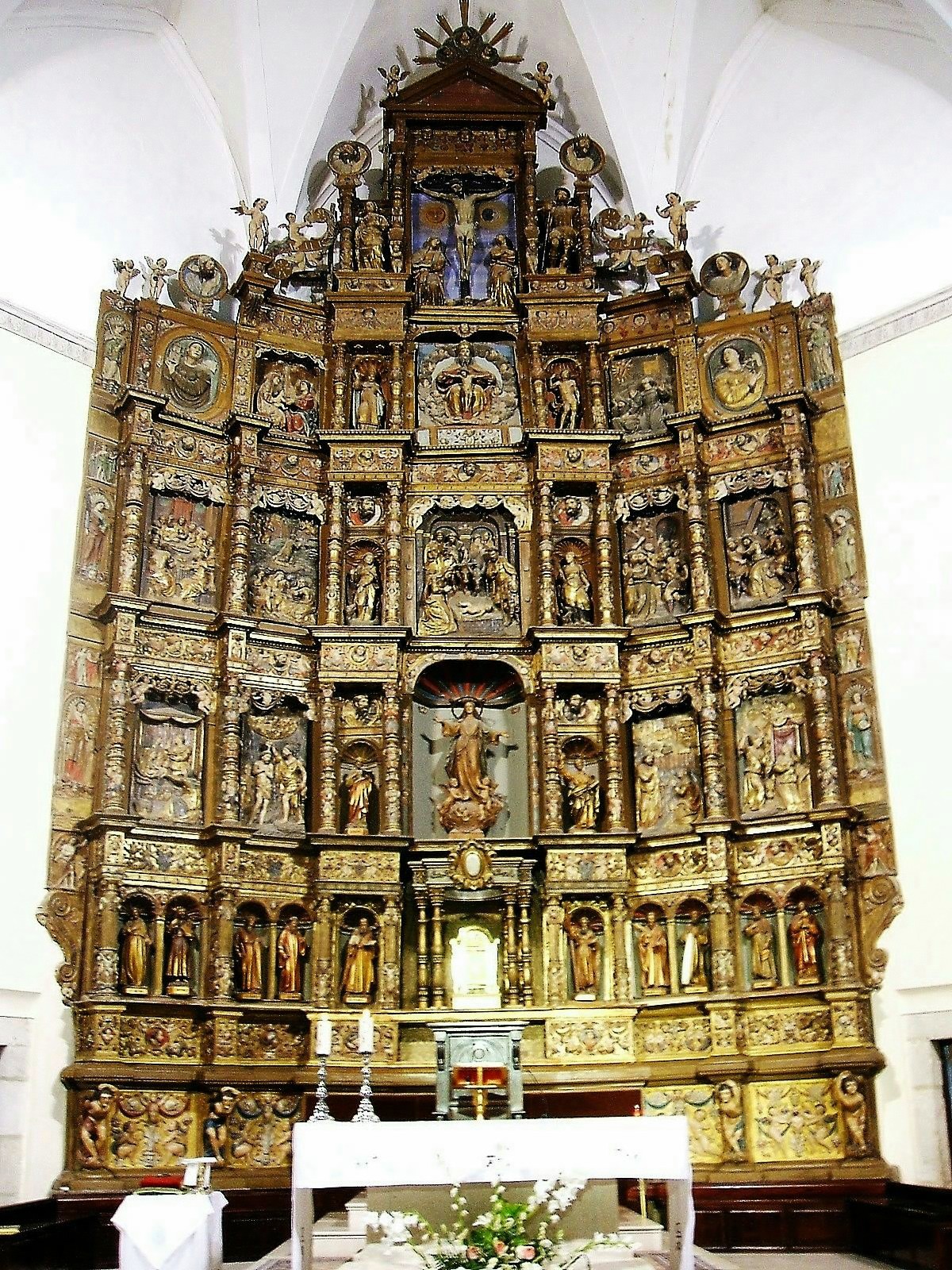 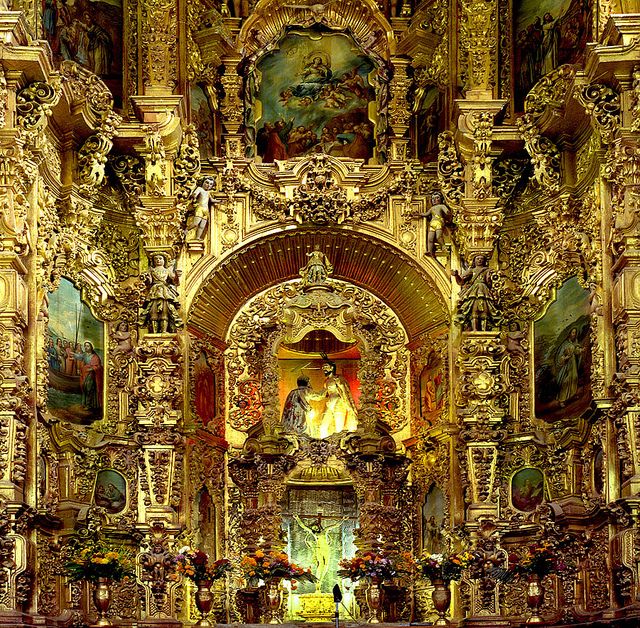 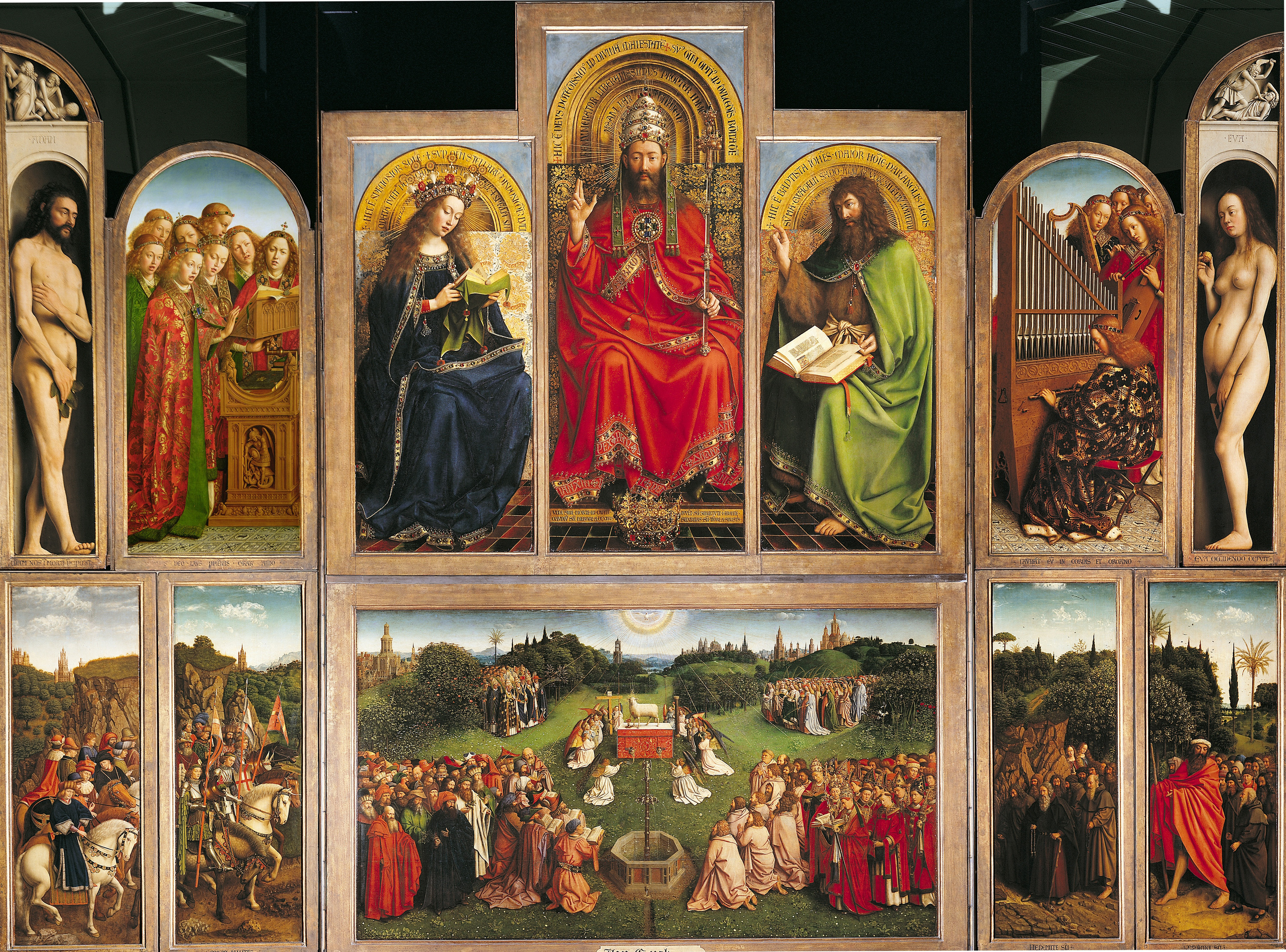 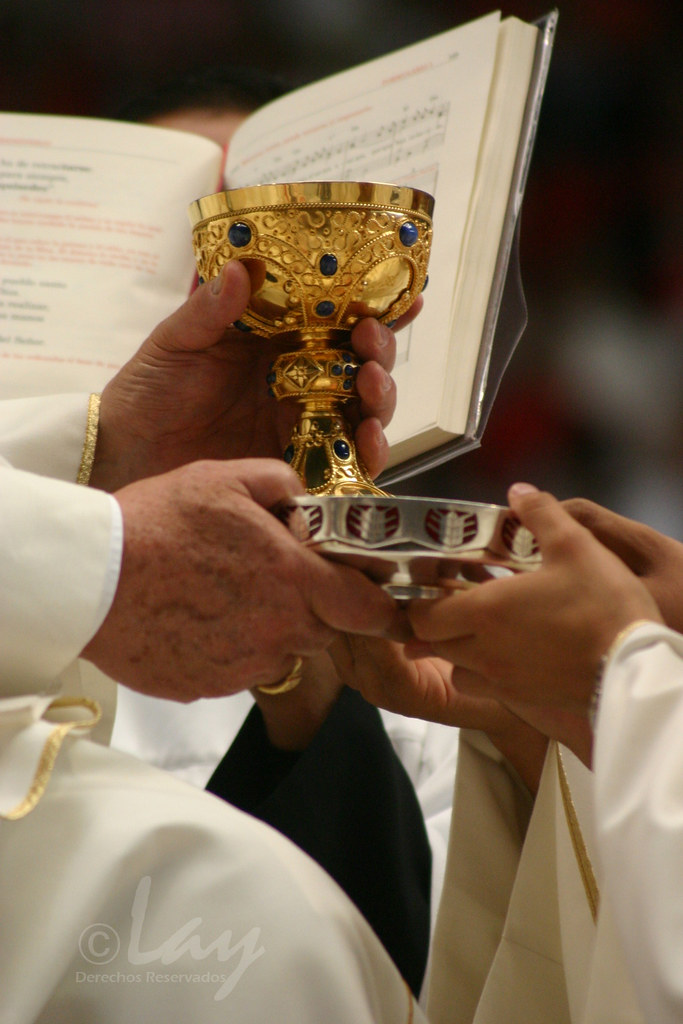 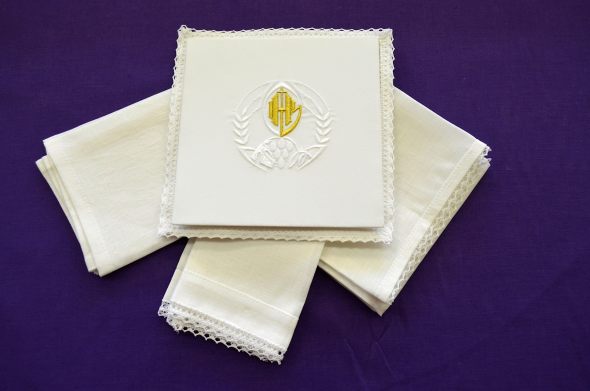 patena
palla
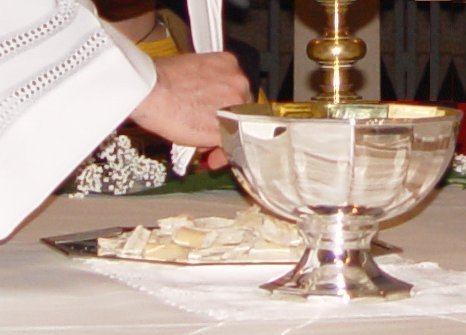 korporál
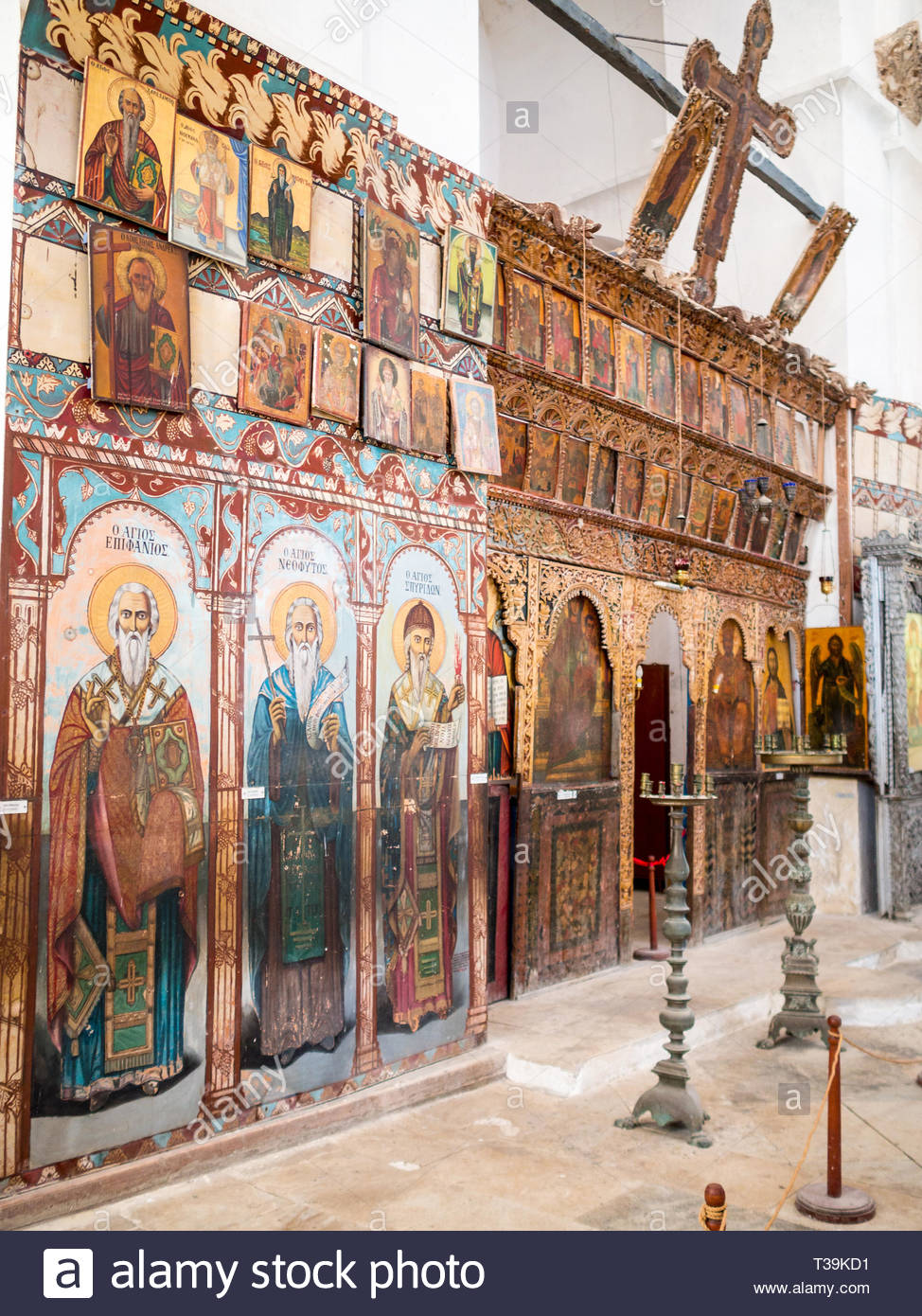 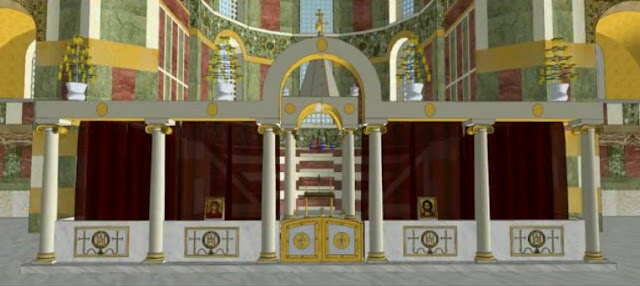 Byzanc
aer
naos
templon 
ikonostas
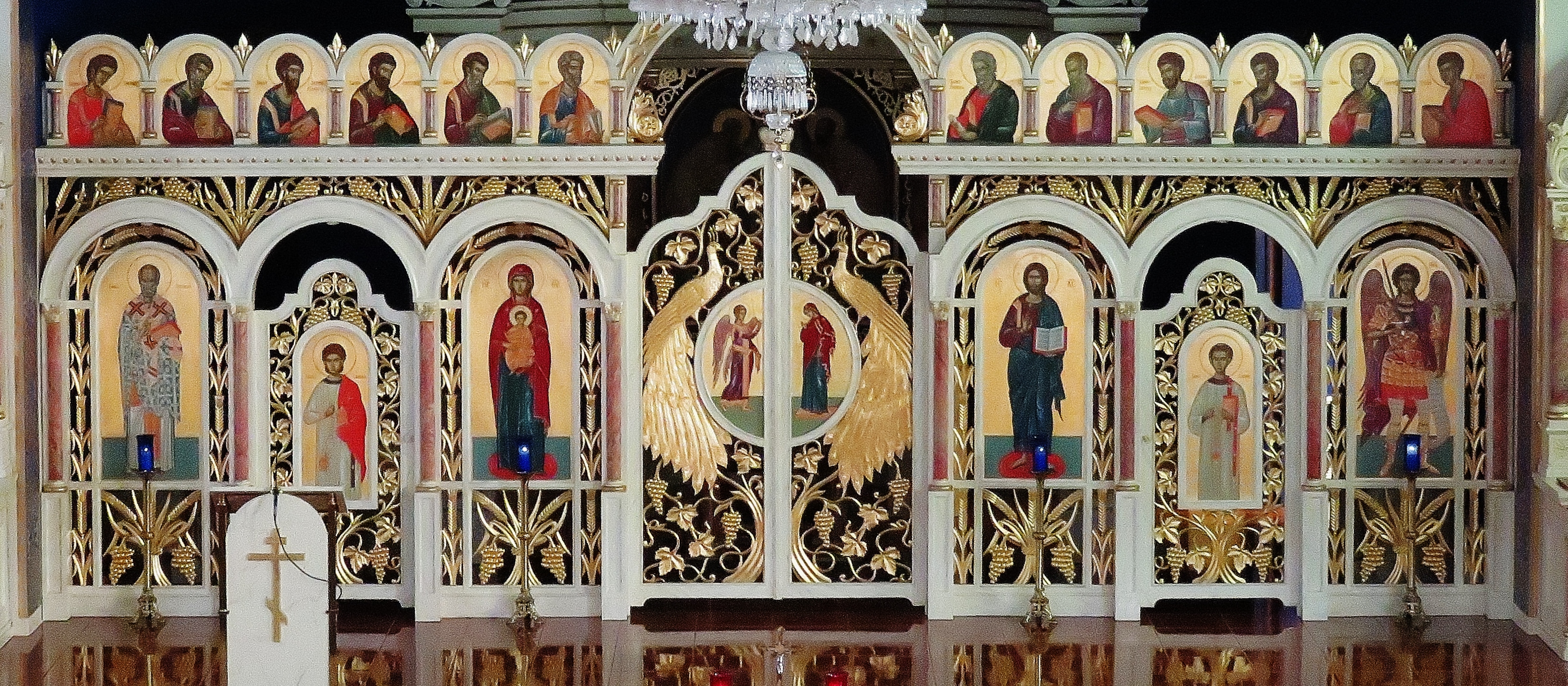 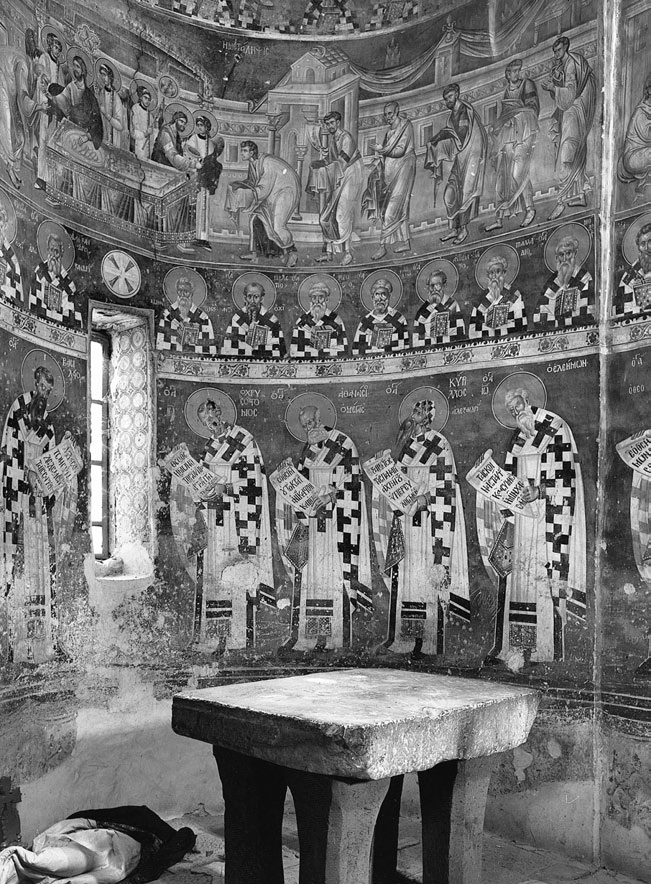 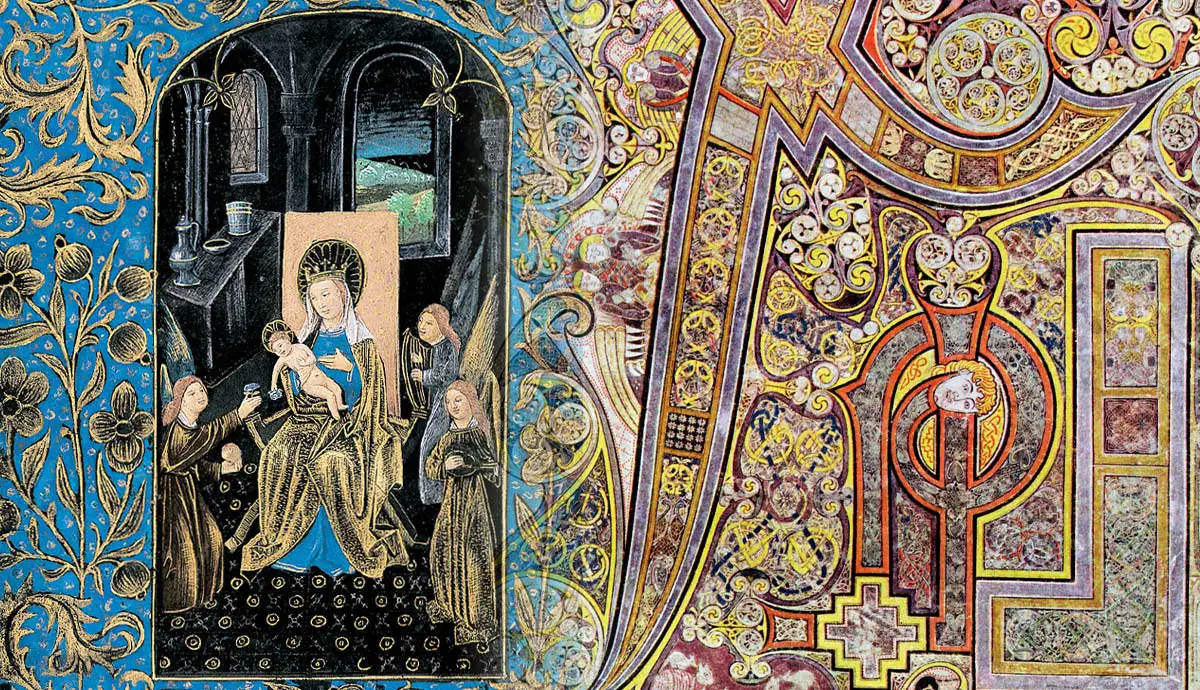 Řehoř veliký (590-604): Obrazy jsou písmem nevzdělaných
Ars memorativa
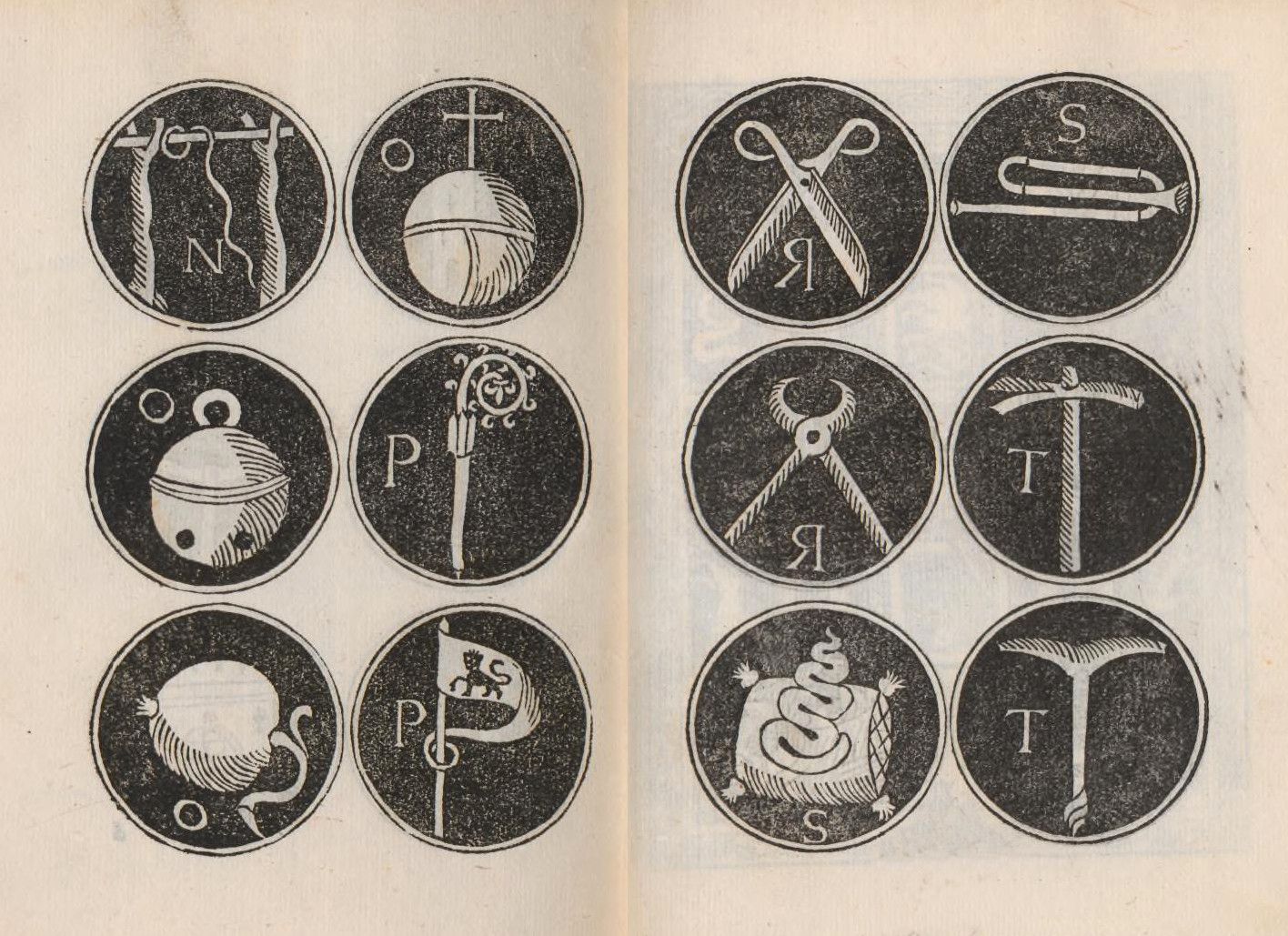 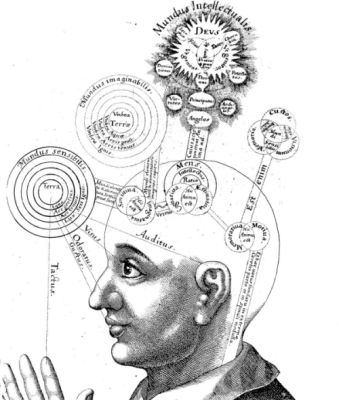 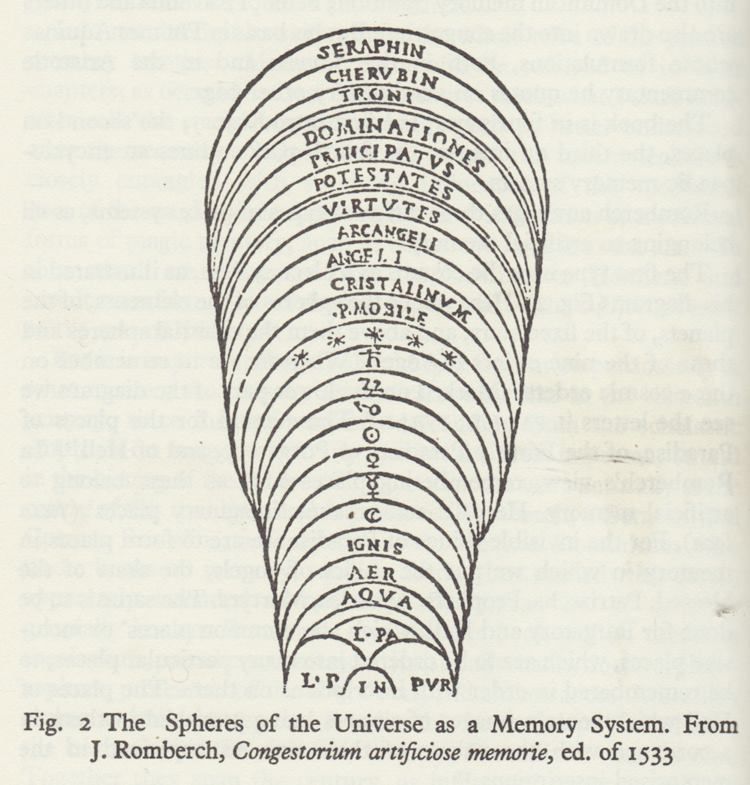 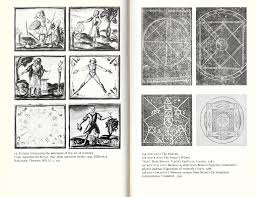 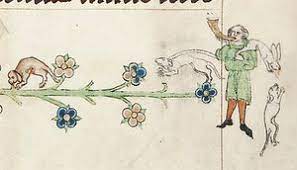 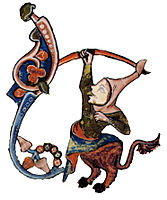 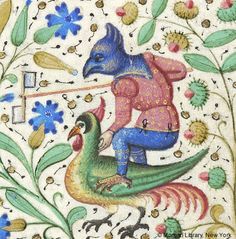 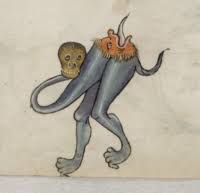 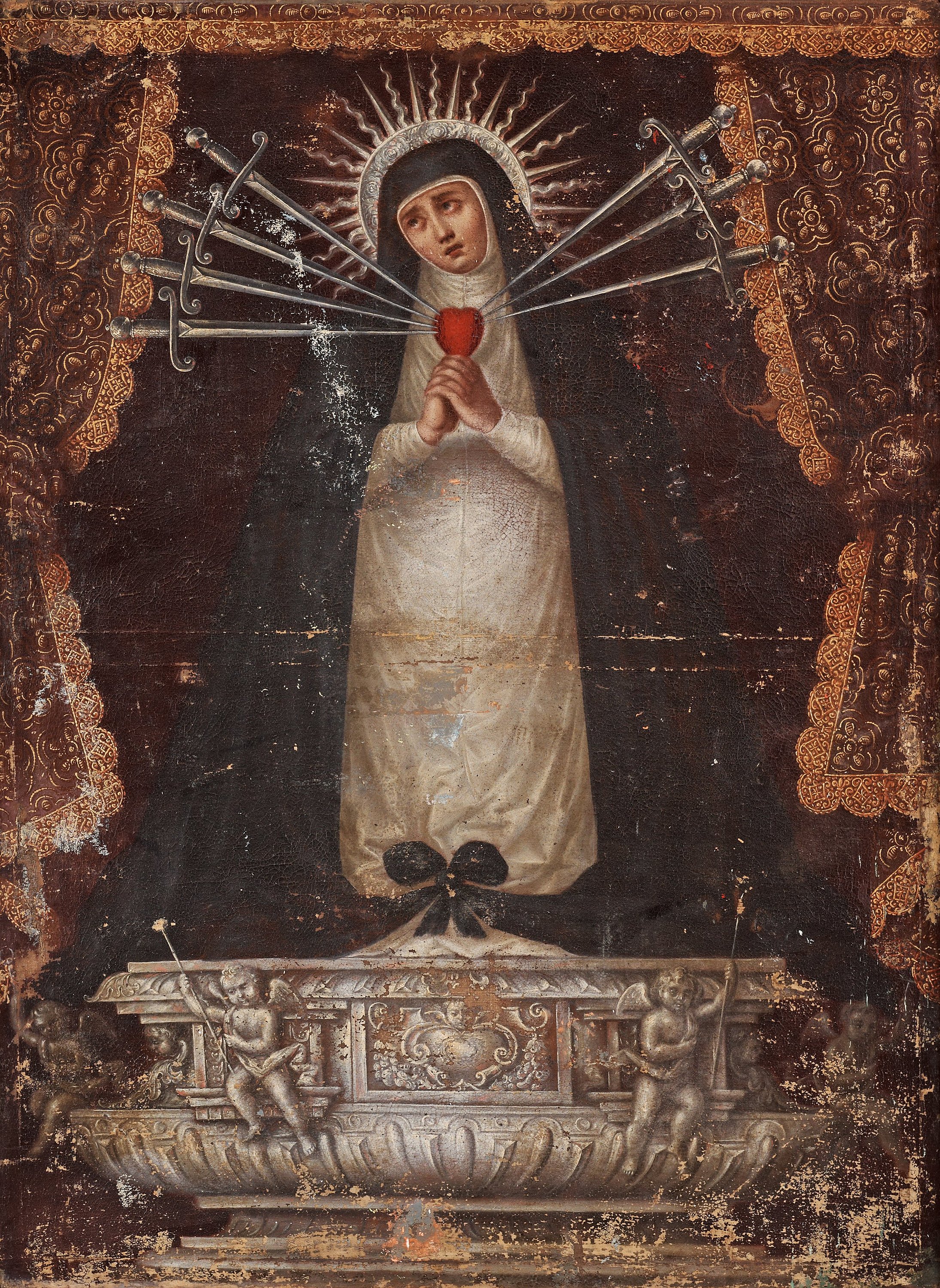 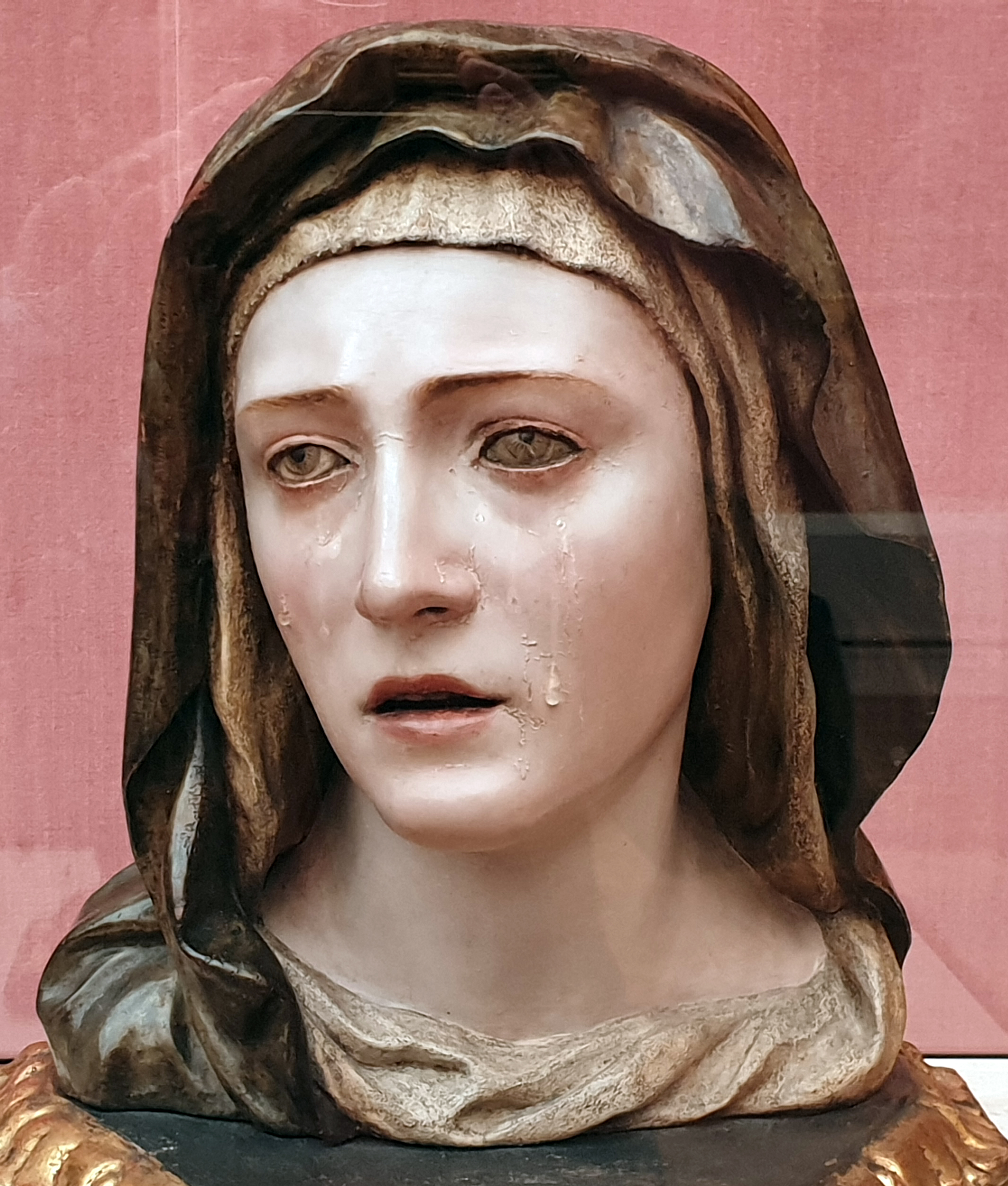 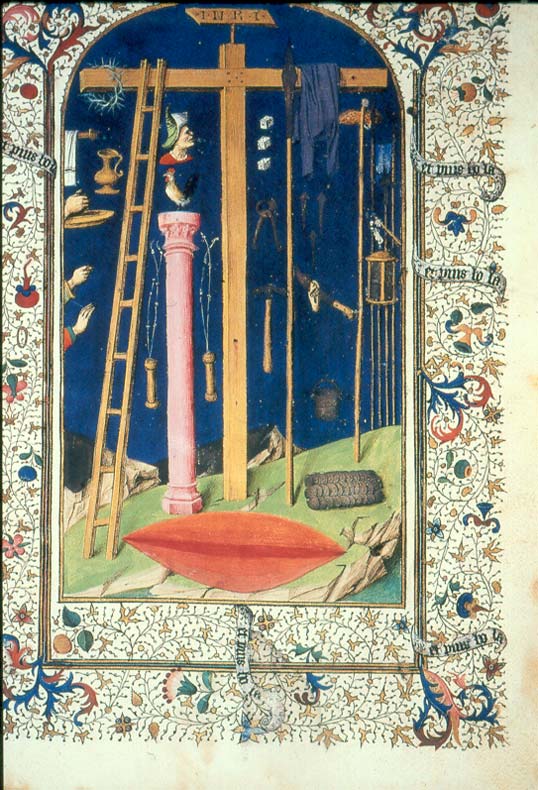 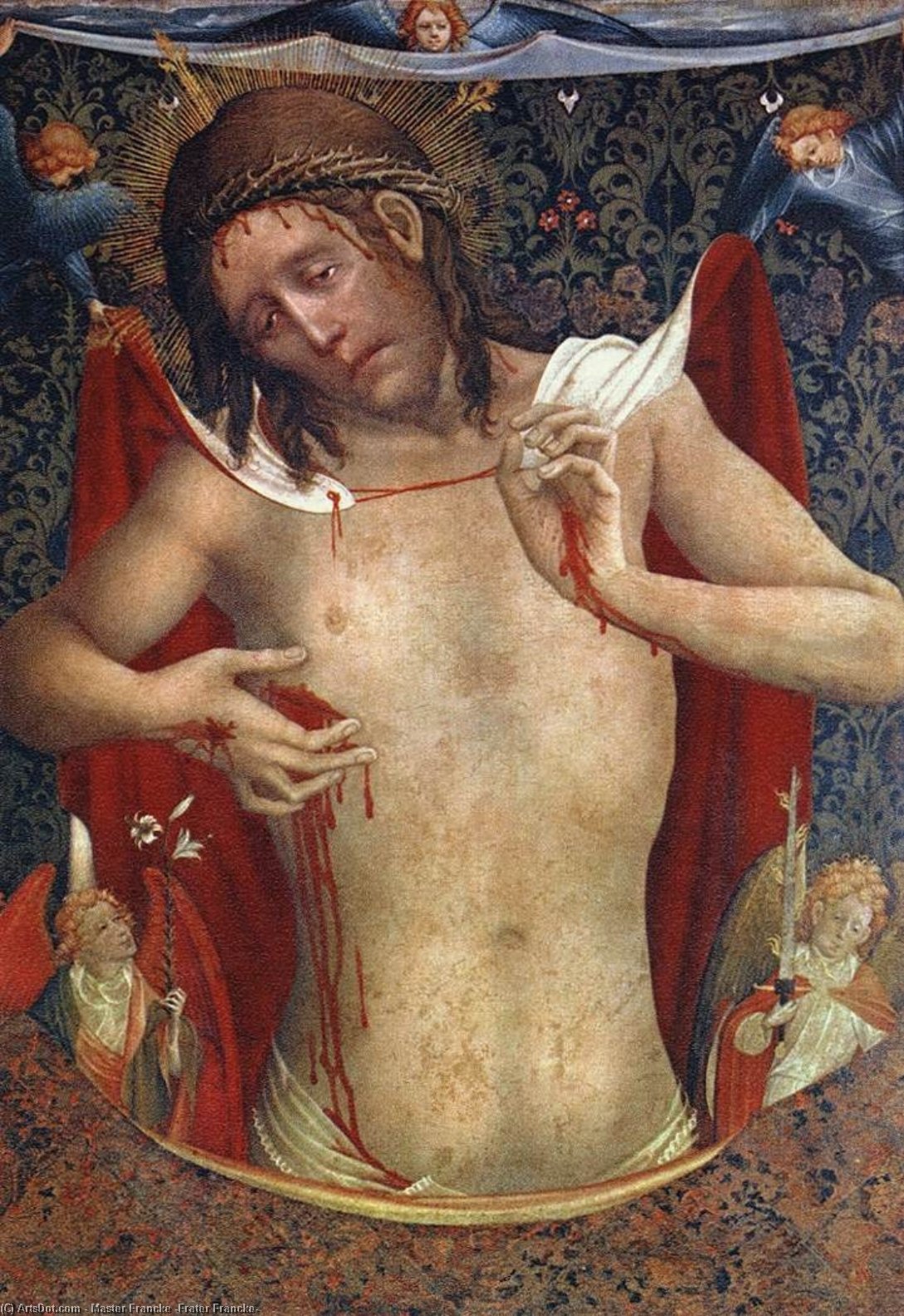 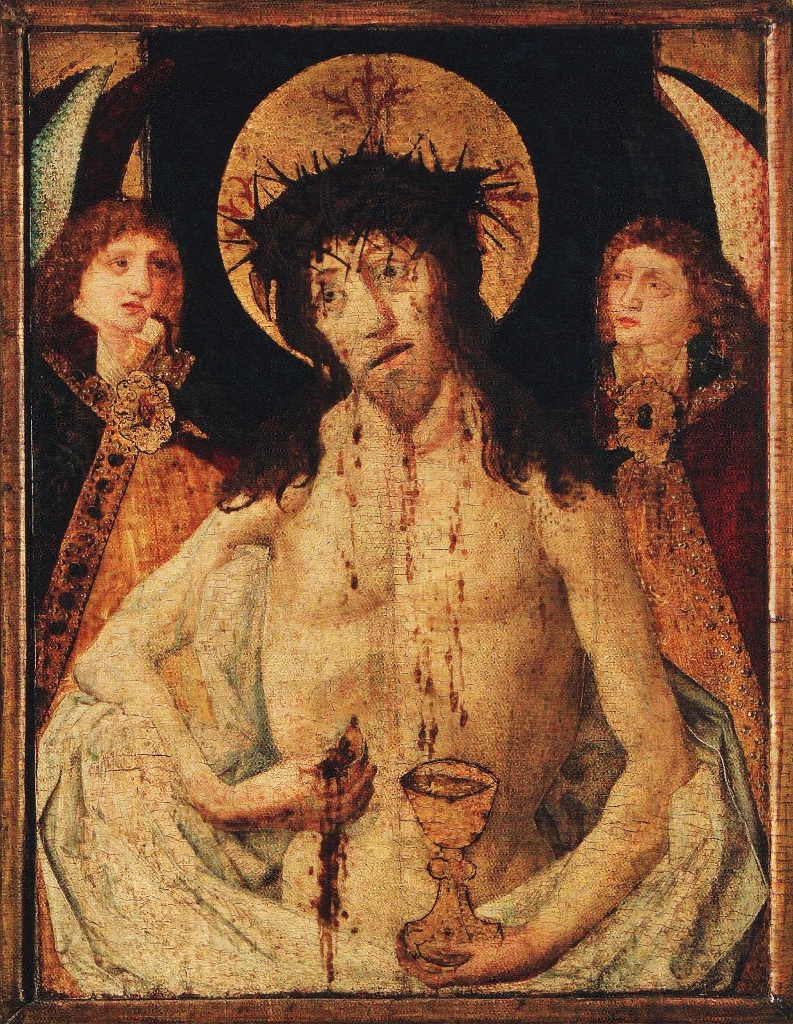 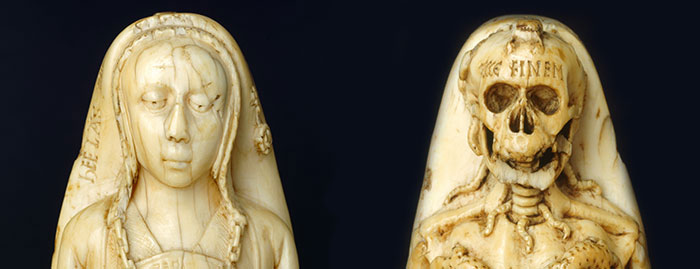 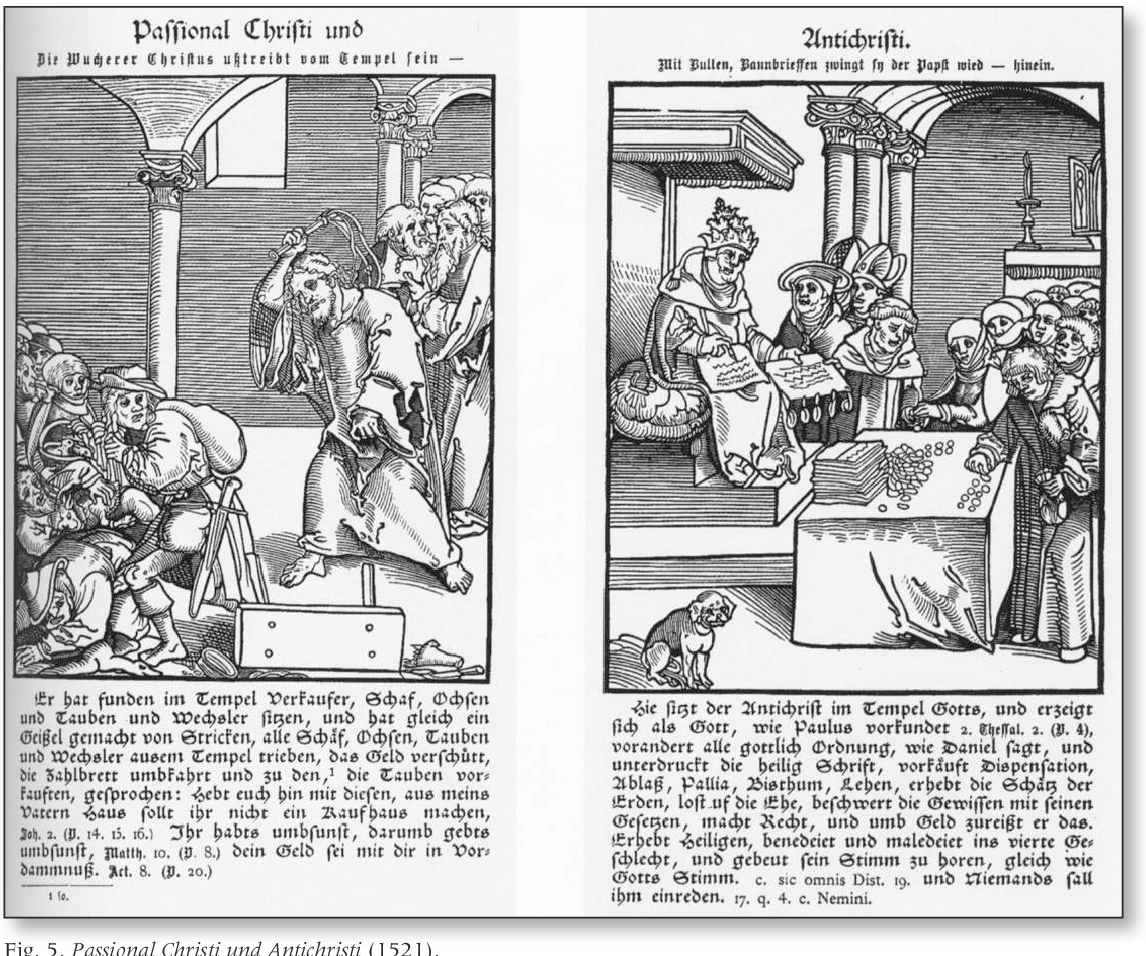 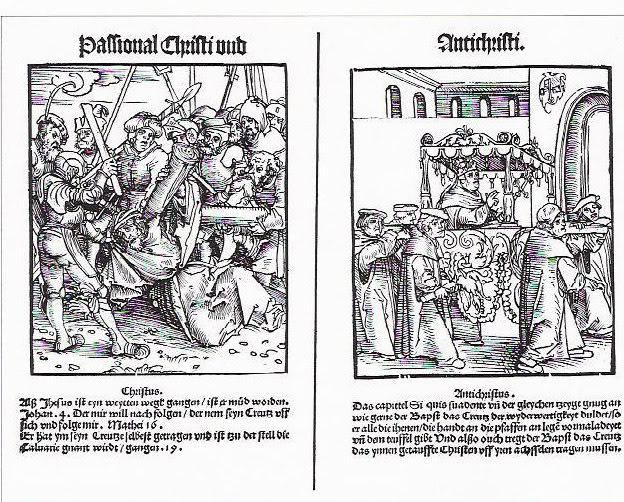 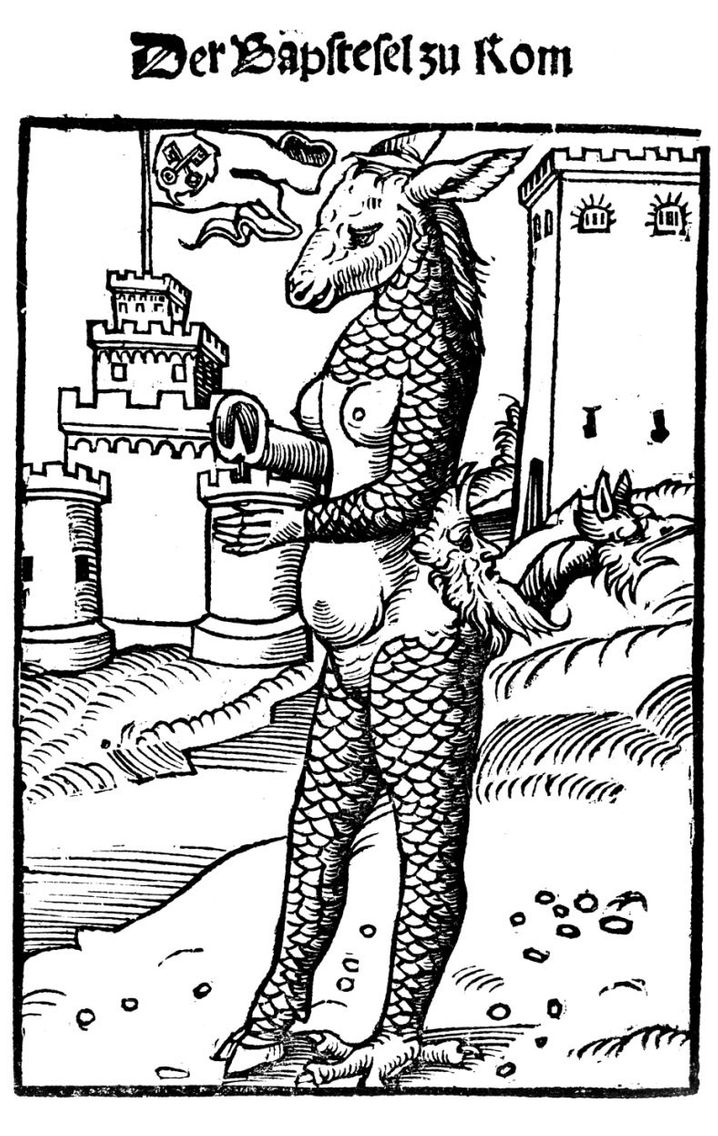 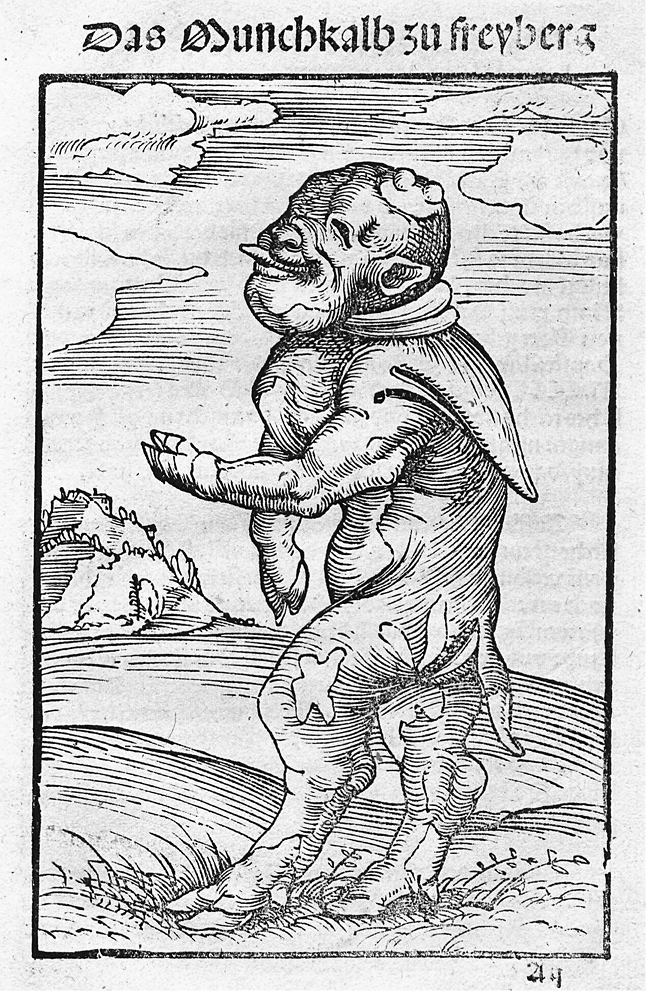 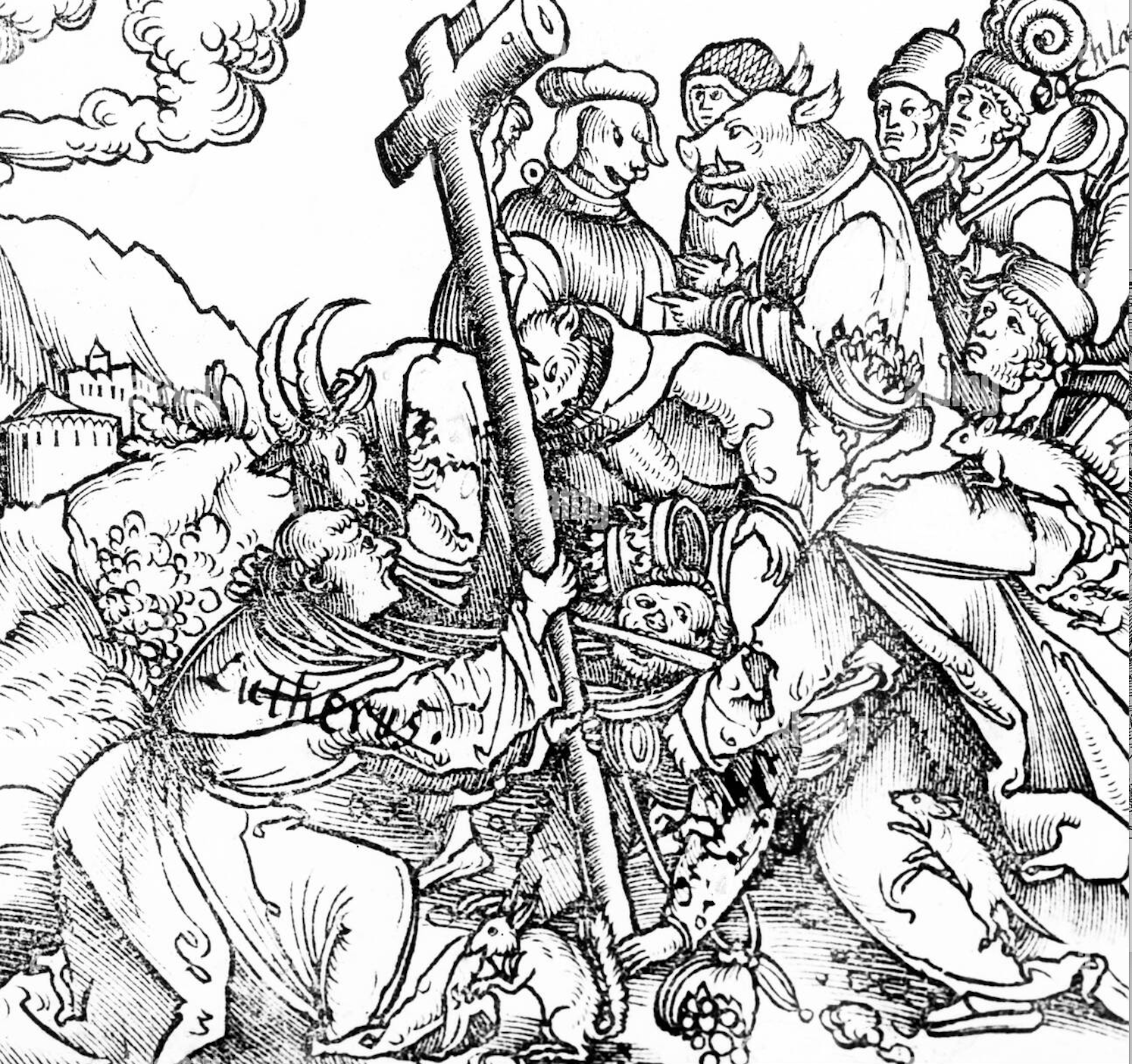 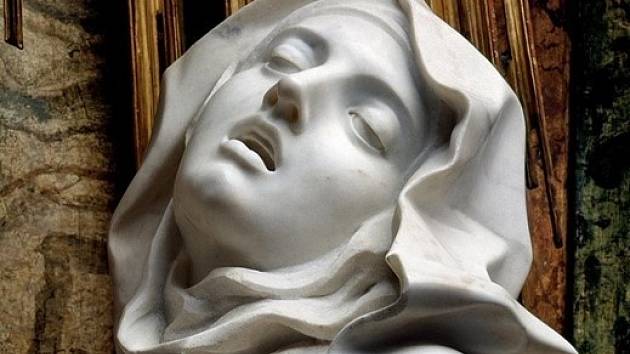 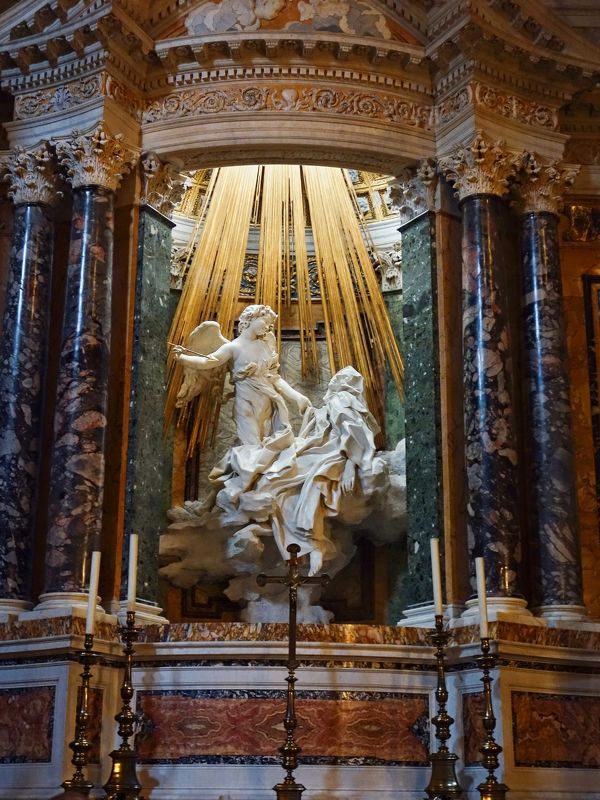 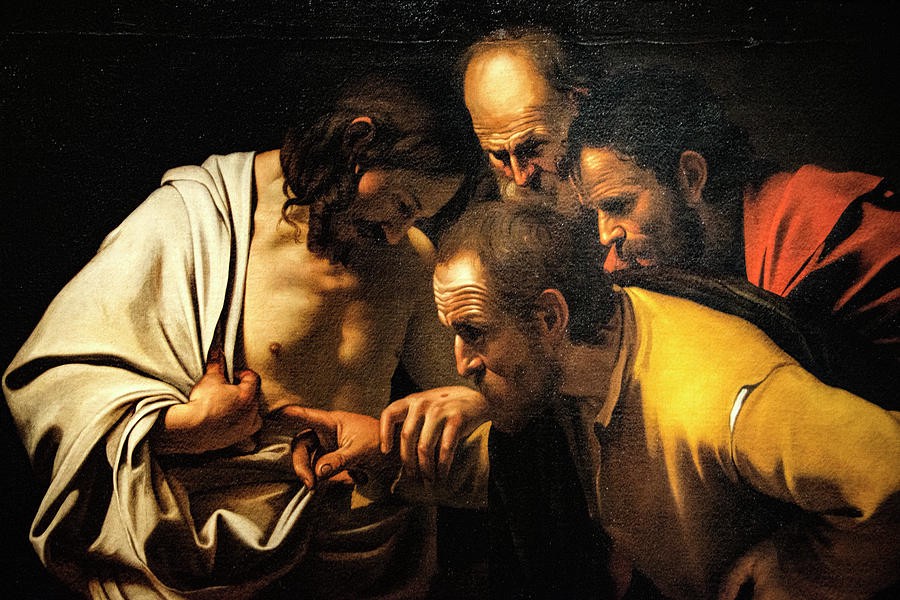